2022-2023  оқу жылындағы 
оқушылар жетістіктері
Жалпы орта білім беретін мектептерінің 11 сынып оқушылары арасындағы жаратылыстану-математикалық бағыты бойынша ХV  Президенттік олимпиадасының математика пәнінен қалалық кезеңінің II орын жеңімпазы
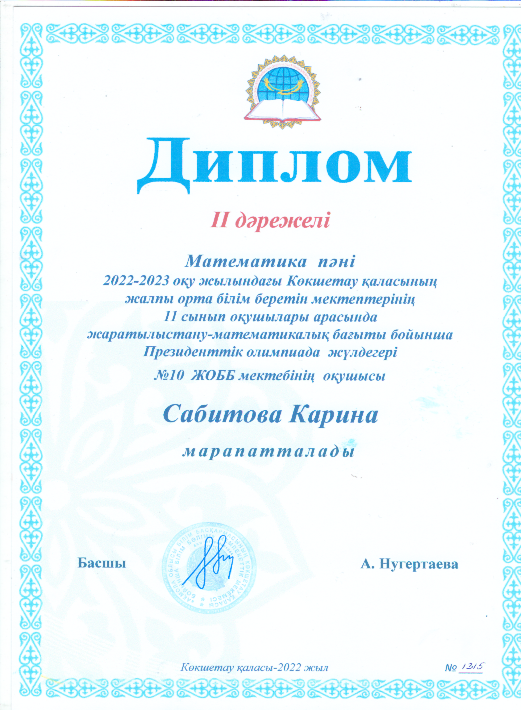 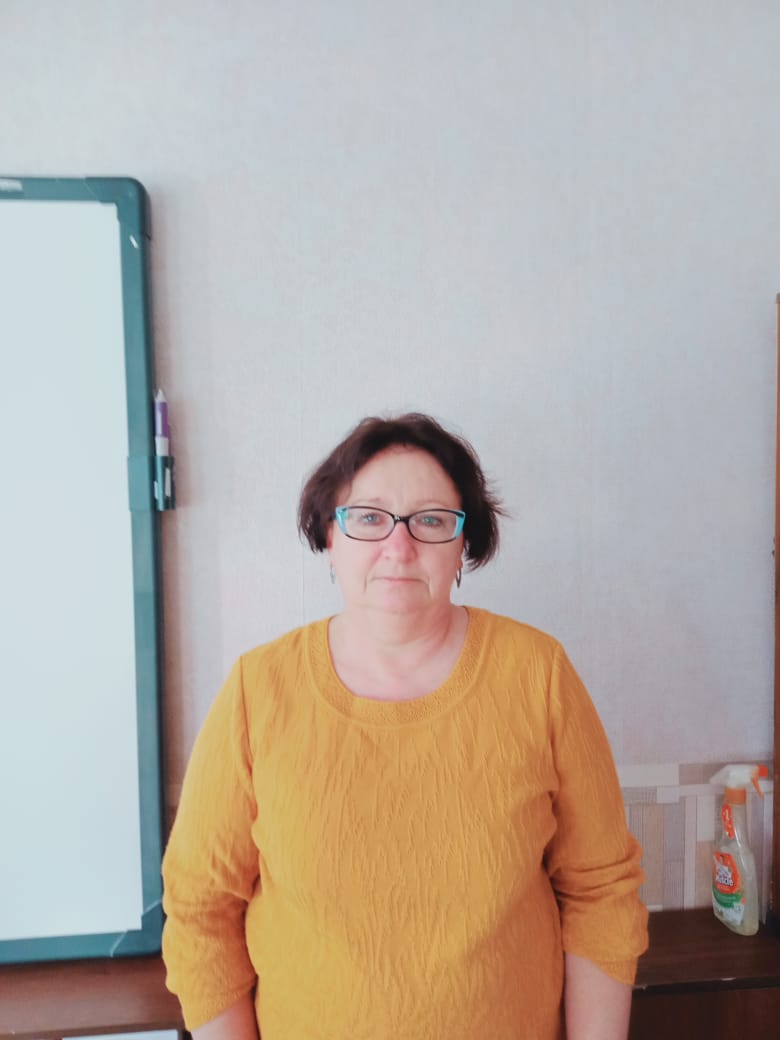 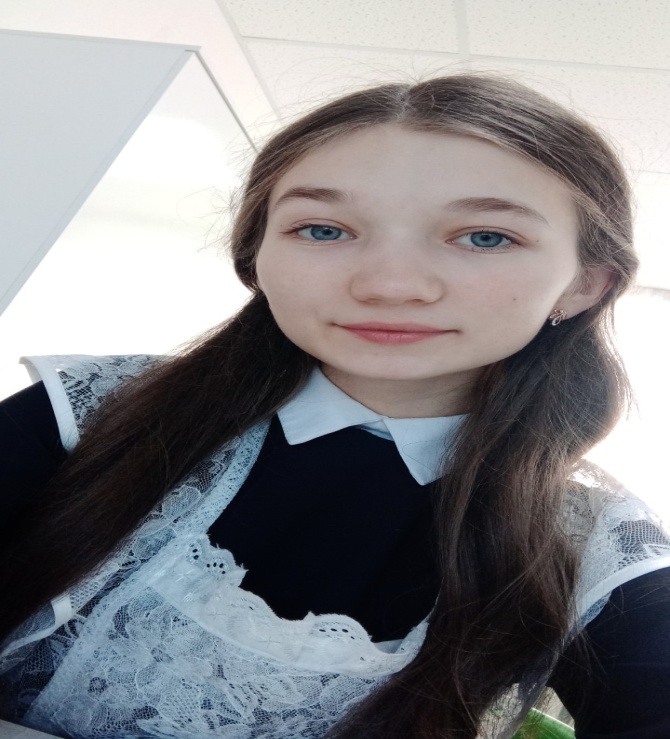 “Педагог-сарапшы” Гордий Ирина Александровна
Сабитова Карина 
11 “Б” сынып
Жалпы орта білім беретін мектептерінің 11 сынып оқушылары арасындағы жаратылыстану-математикалық бағыты бойынша ХV  Президенттік олимпиадасының физика  пәнінен қалалық кезеңінің III орын жеңімпазы
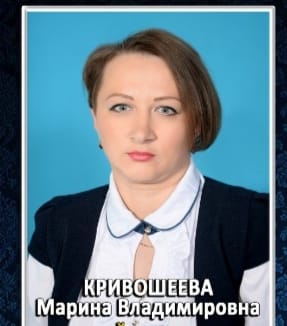 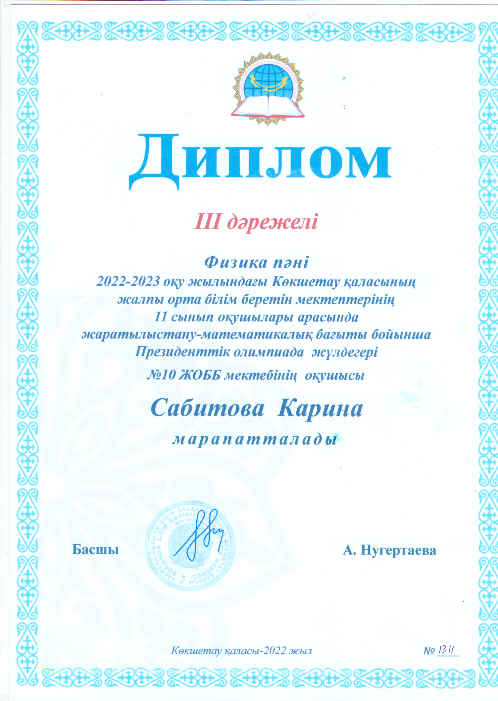 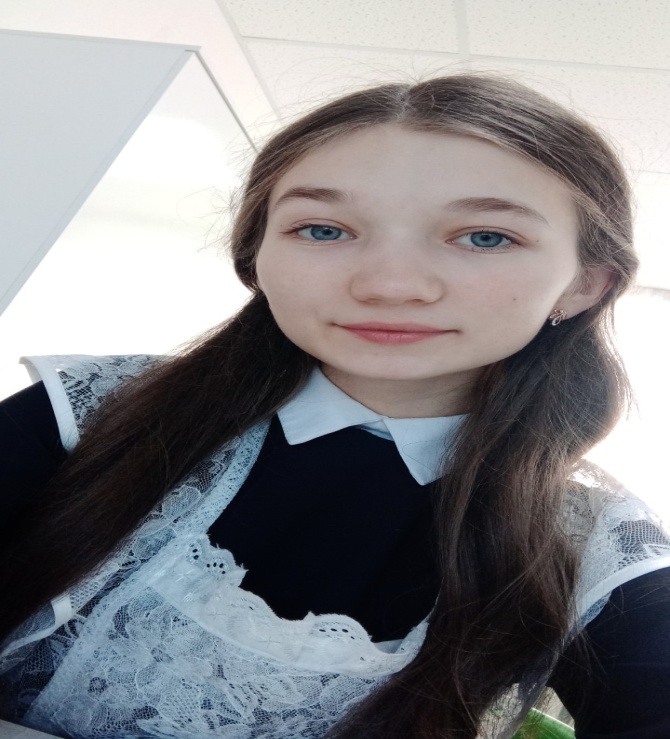 Сабитова Карина 
11 “Б” сынып
«Педагог-модератор»
Жалпы білім беретін мектептердің 9-10 сынып оқушылары арасыында «Менің кіші Отаным» республикалық байқауының қалалық кезеңінің "Менің кішкентай Отанымның тарихы« номинациясы бойынша  II орын жүлдегері
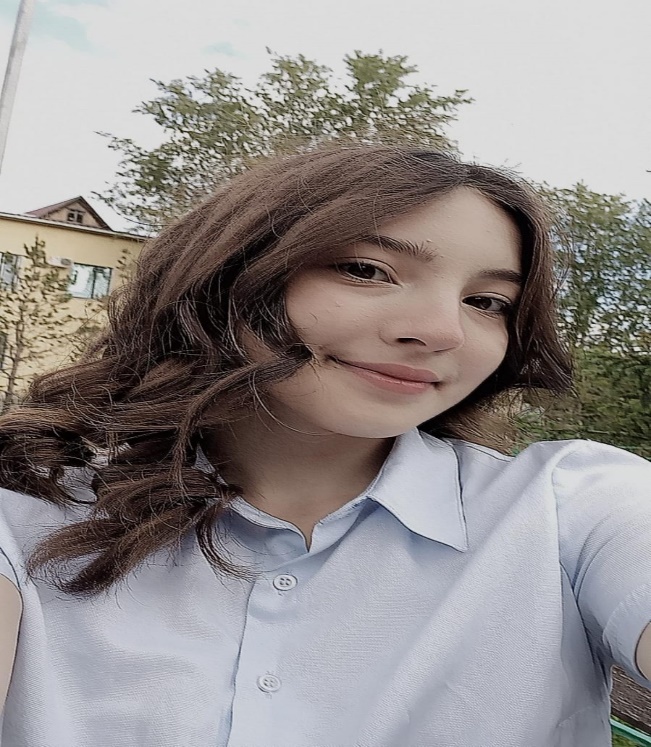 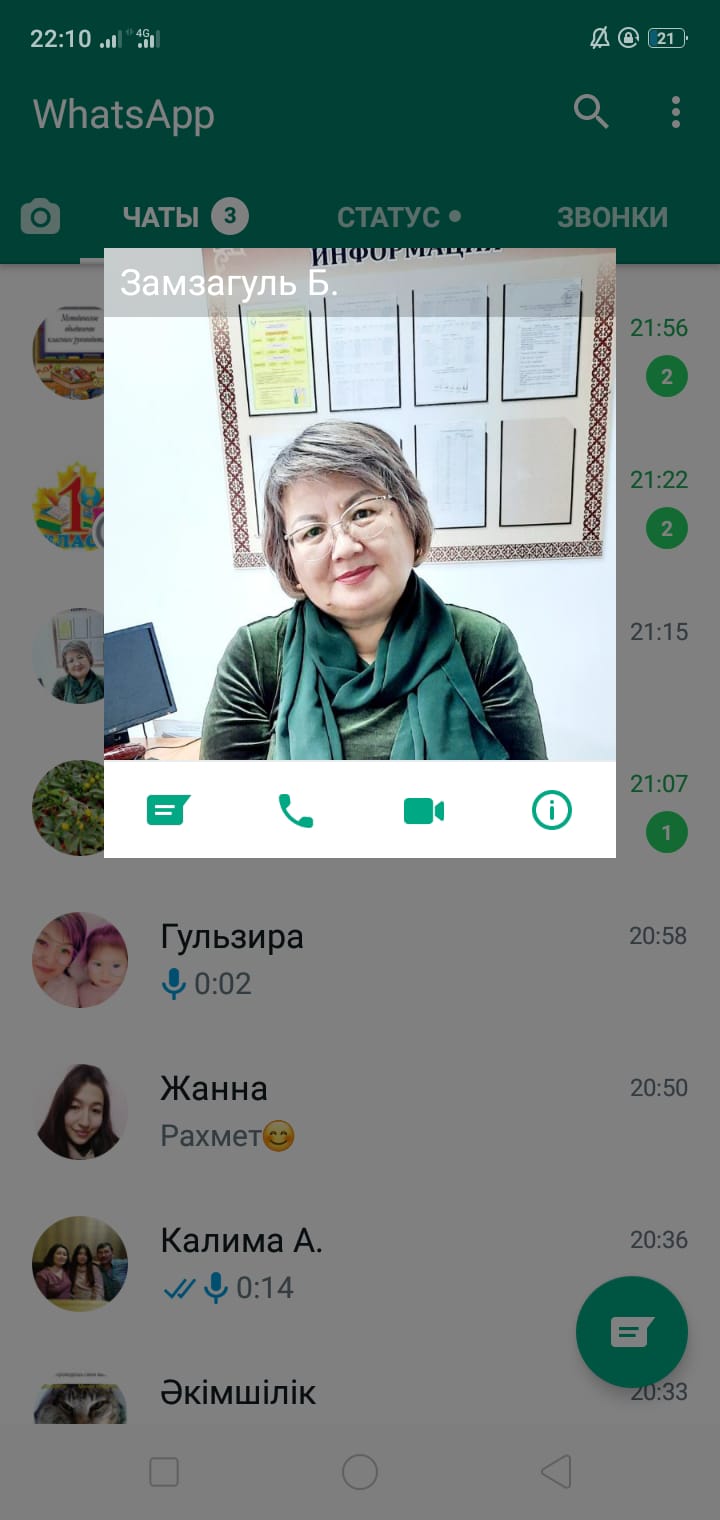 «Педагог- сарапшы»
Конакаева Замзагуль Байзаковна
Зайнидинова Азиза
9 «В» сынып
8-11 сынып  оқушыларышы арасында IX республикалық "Ақберен" конкурсының қалалық кезеңінің « Көркемсөз оқу сайысы»  номинациясы бойынша  II орын  жүлдегері
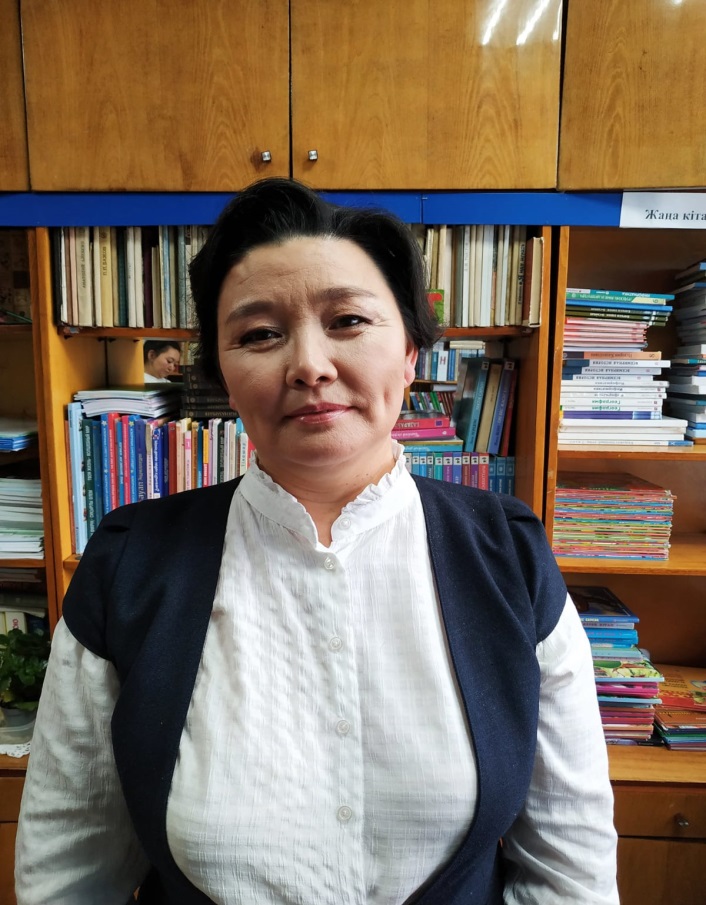 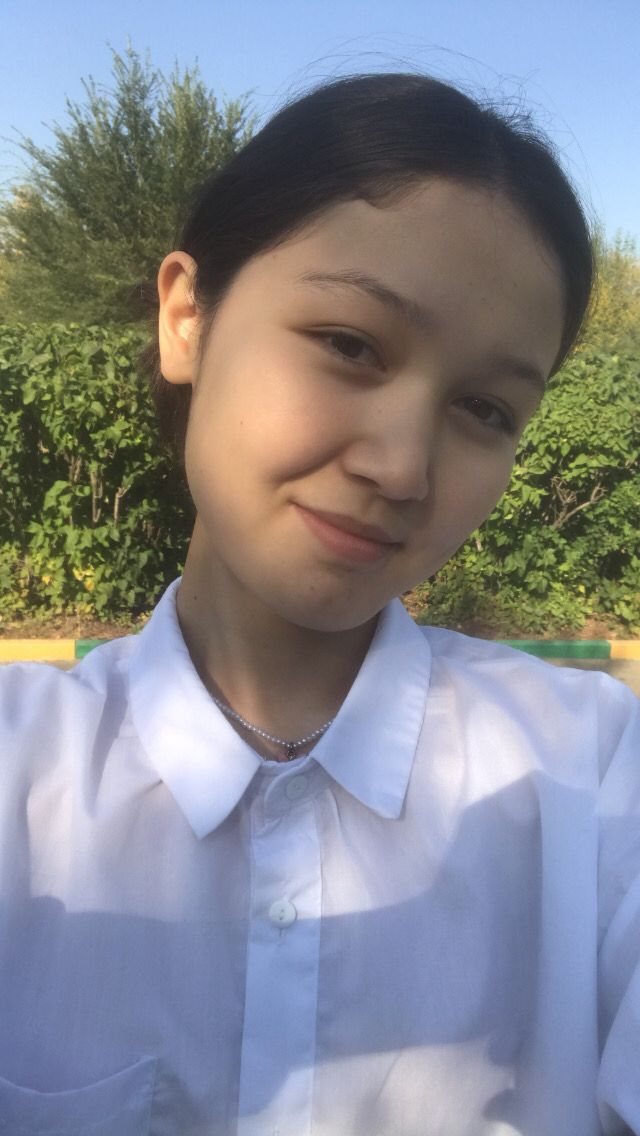 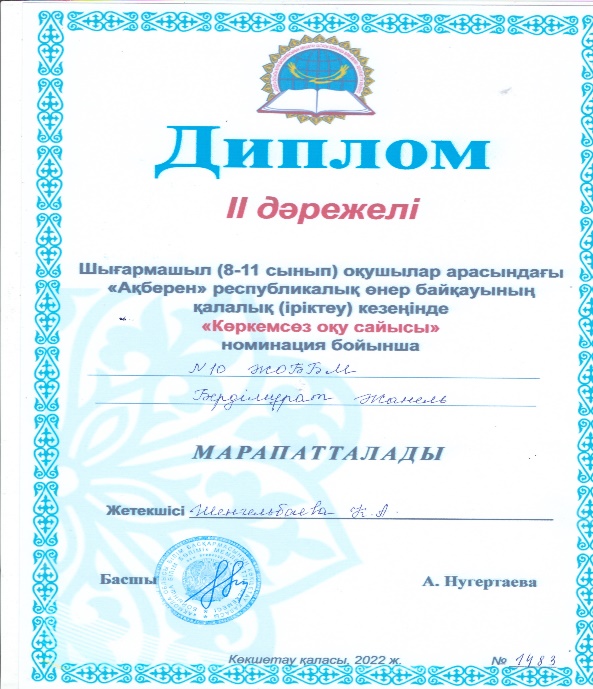 «Педагог- зерттеуші»
Шенгельбаева Калима Айтмукановна
Бердімұрат Жанель
9 «А» сынып
8-11 сынып  оқушыларышы арасында IX республикалық "Ақберен" конкурсының қалалық кезеңінің «Эссе жазу сайысы» номинациясы бойынша  III орын  жүлдегері
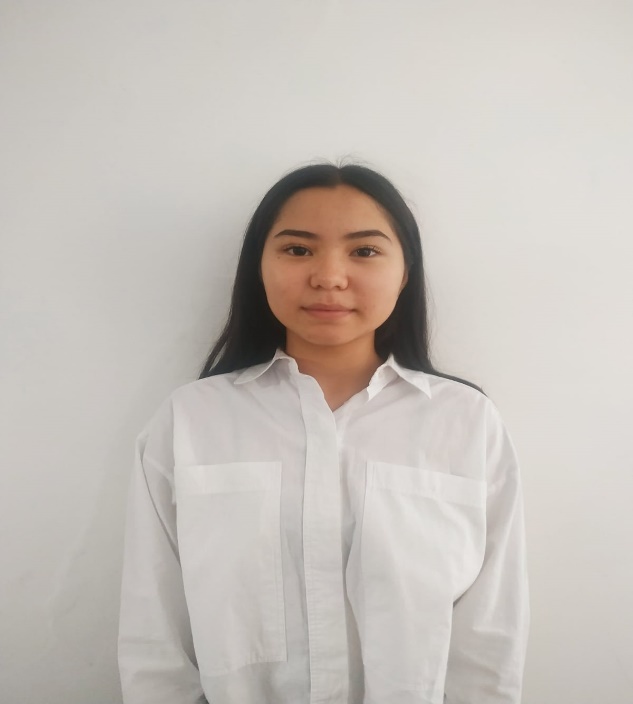 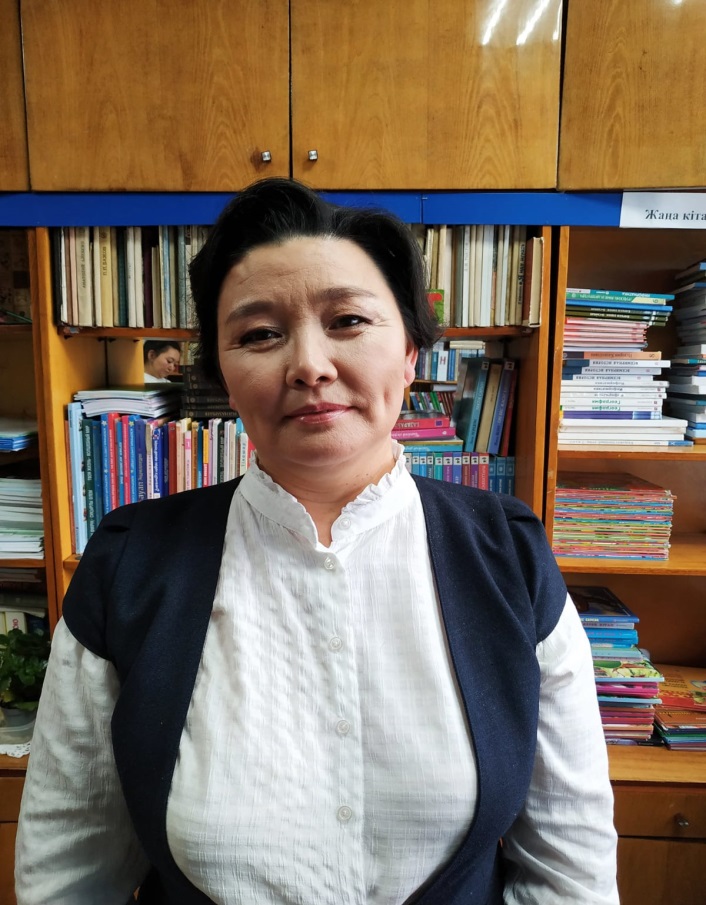 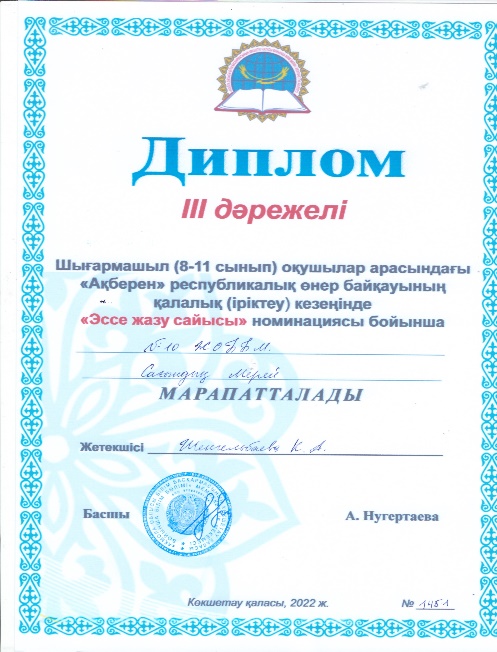 Сағындық Мерей
9 «А» сынып
«Педагог- зерттеуші»
Шенгельбаева Калима Айтмукановна
8-11 сынып  оқушыларышы арасында IX республикалық "Ақберен" конкурсының қалалық кезеңінің «Ұлттық аспапта өнер көрсету сайысы» номинациясы бойынша  III орын  жүлдегері
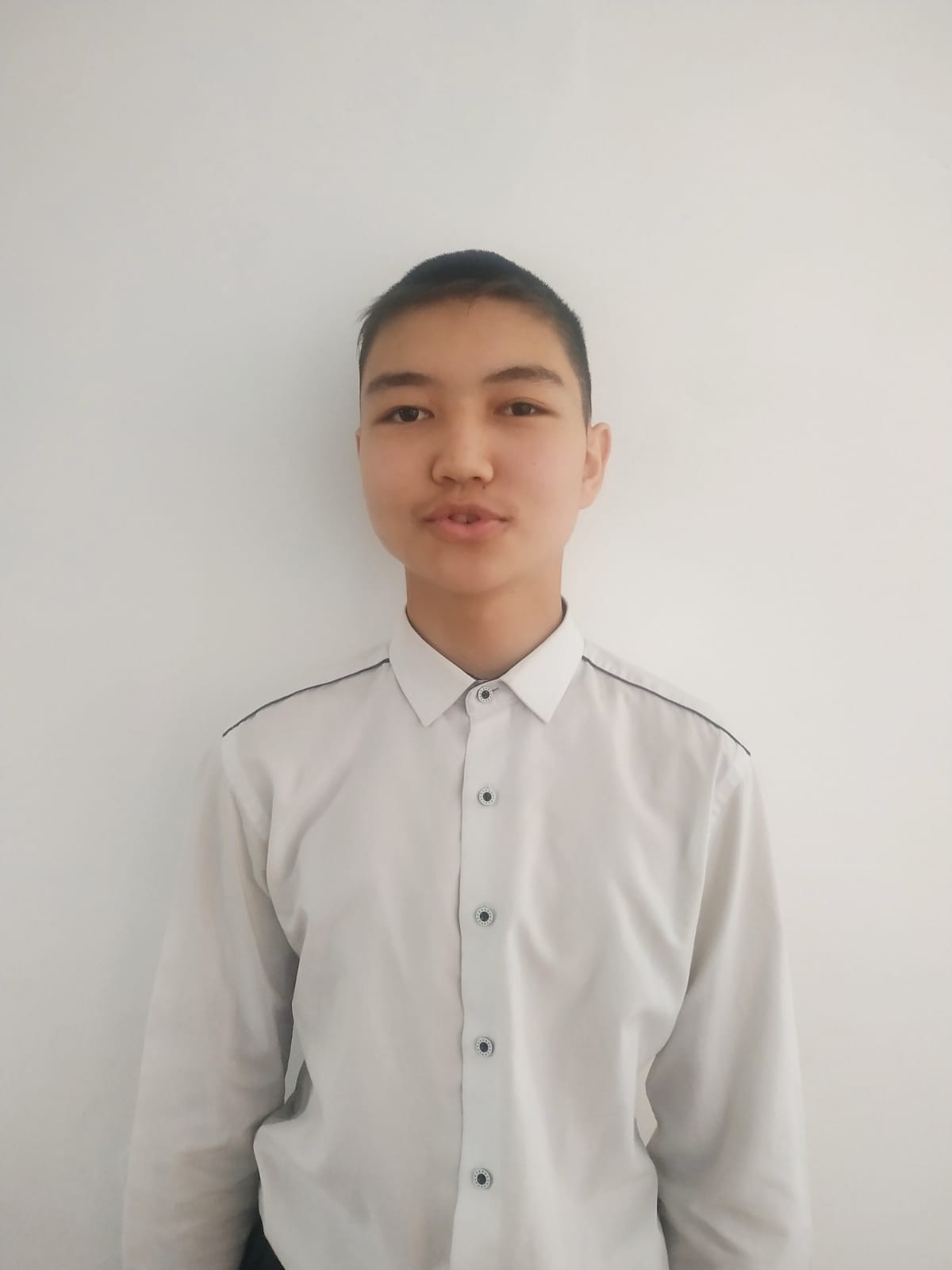 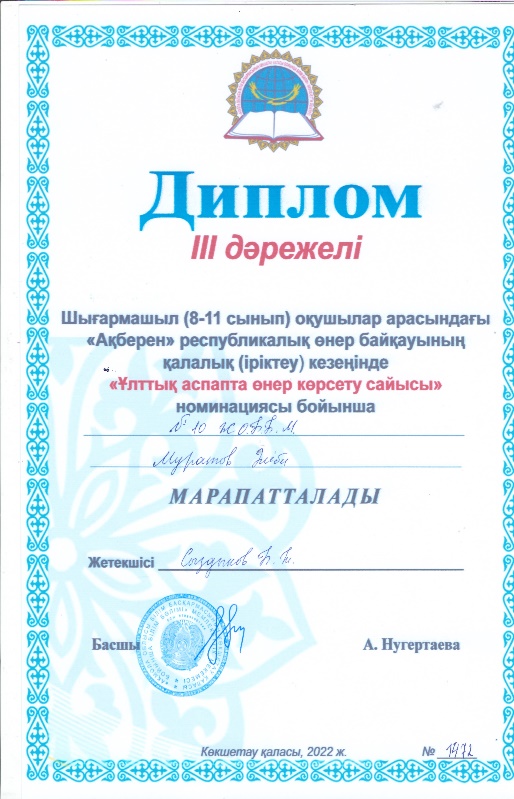 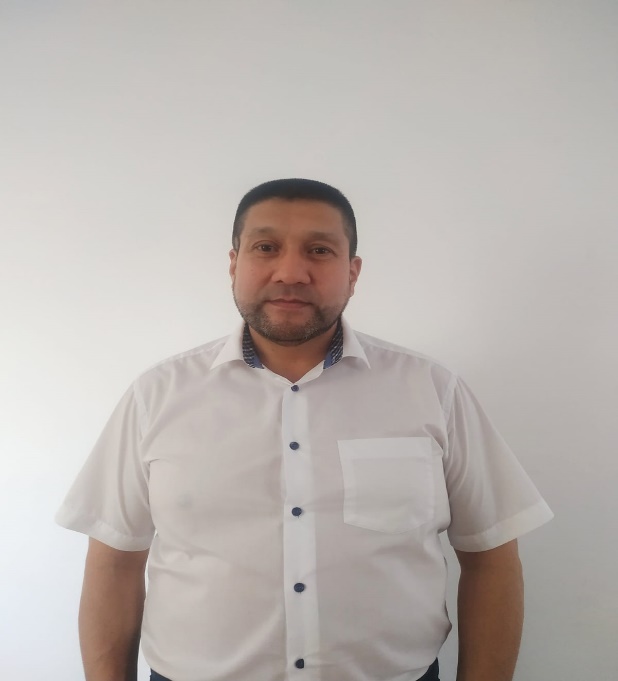 «Педагог- модератор»
Сыздыков Бауржан Таужанович
Муратов Әліби
9 «А» сынып
Республикалық "Ертегілер әлемінде " сайысының қалалық кезеңінің III  орын жеңімпазы
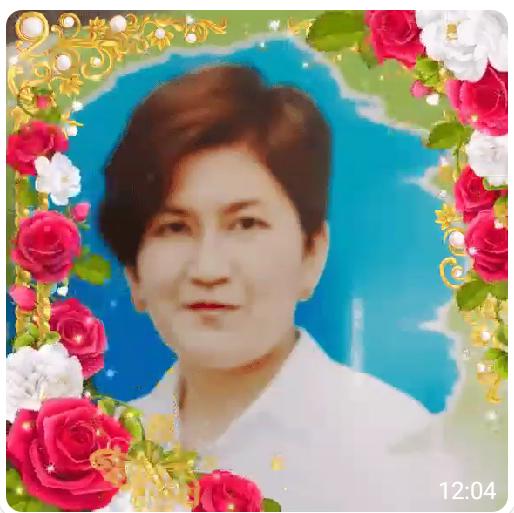 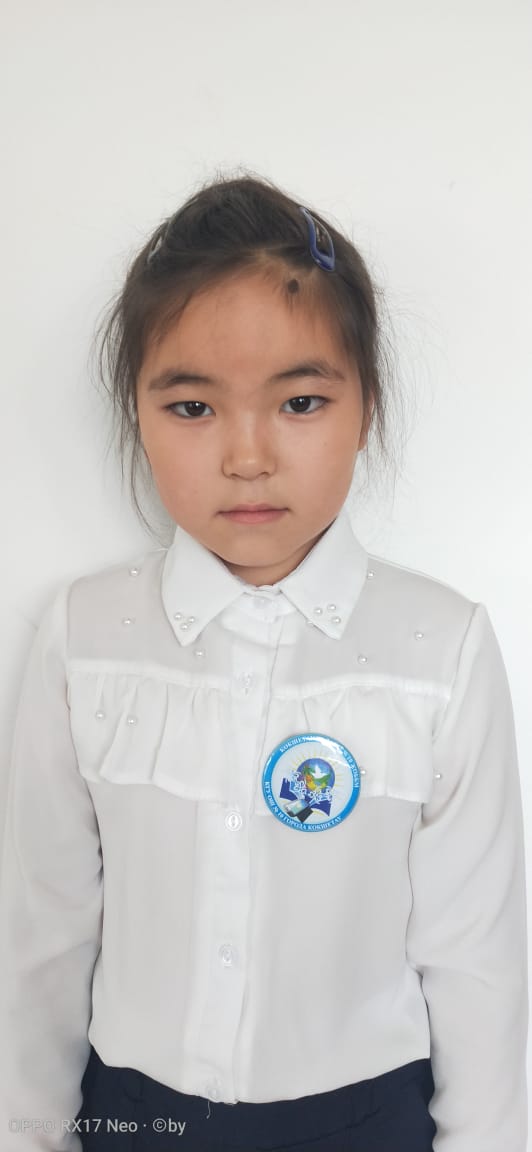 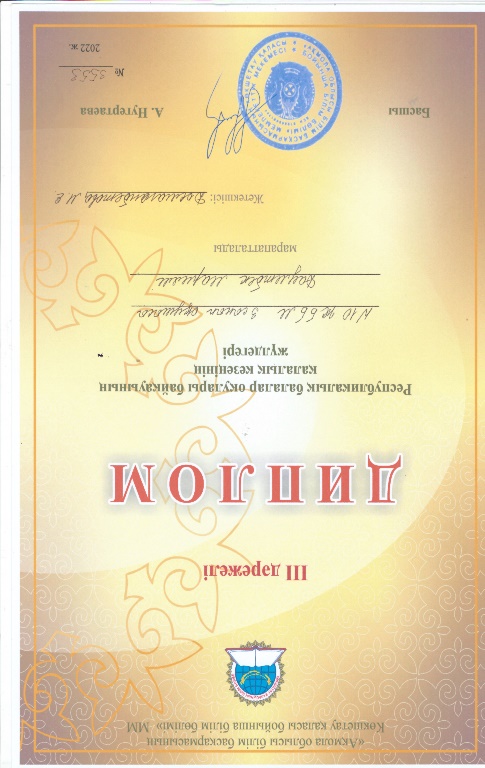 Даулетбек Мариям 
3"а"сынып
«Педагог-сарапшы» Досмаганбетова Манар Еслямбековна
«Кенгуру - математика барлығы үшін» Инттеллектуалдық ойын конкурсының  3 «А» сынып  жеңімпаздары
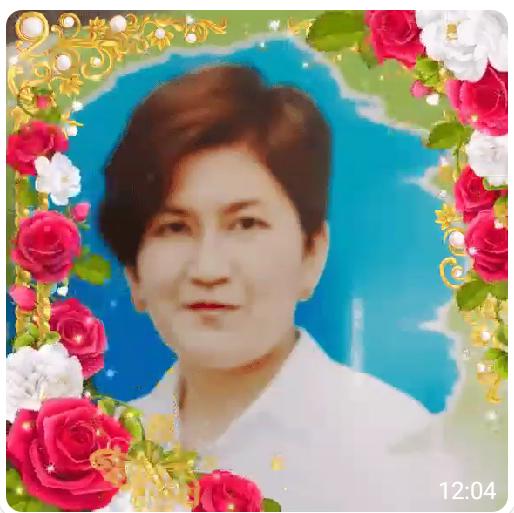 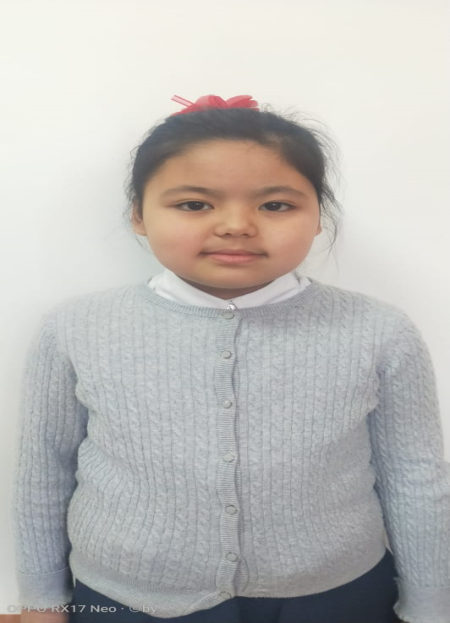 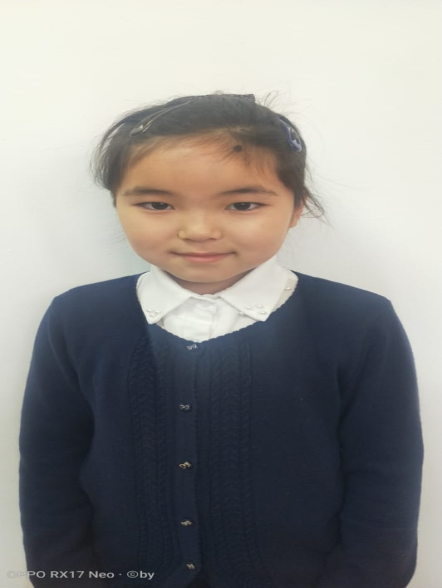 «Педагог-сарапшы» Досмаганбетова Манар Еслямбековна
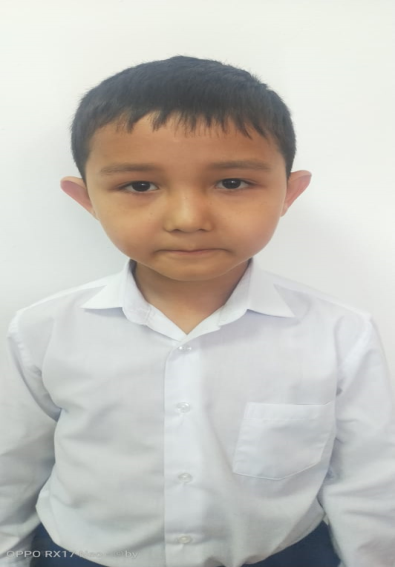 Даулетбек Мариям
1 орын
Ботина Аяуылым
3 орын
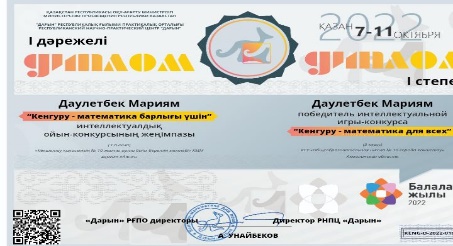 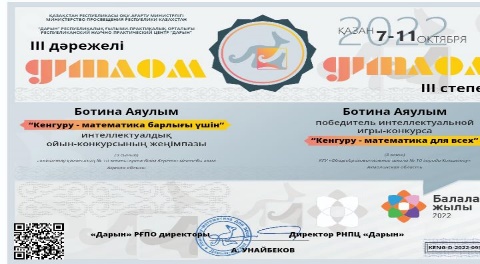 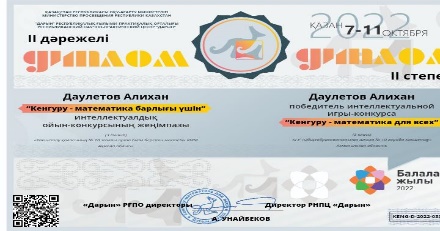 Даулетов Алихан
2 орын
«Кенгуру - математика барлығы үшін» Инттеллектуалдық ойын конкурсының  1 орын   жеңімпазы
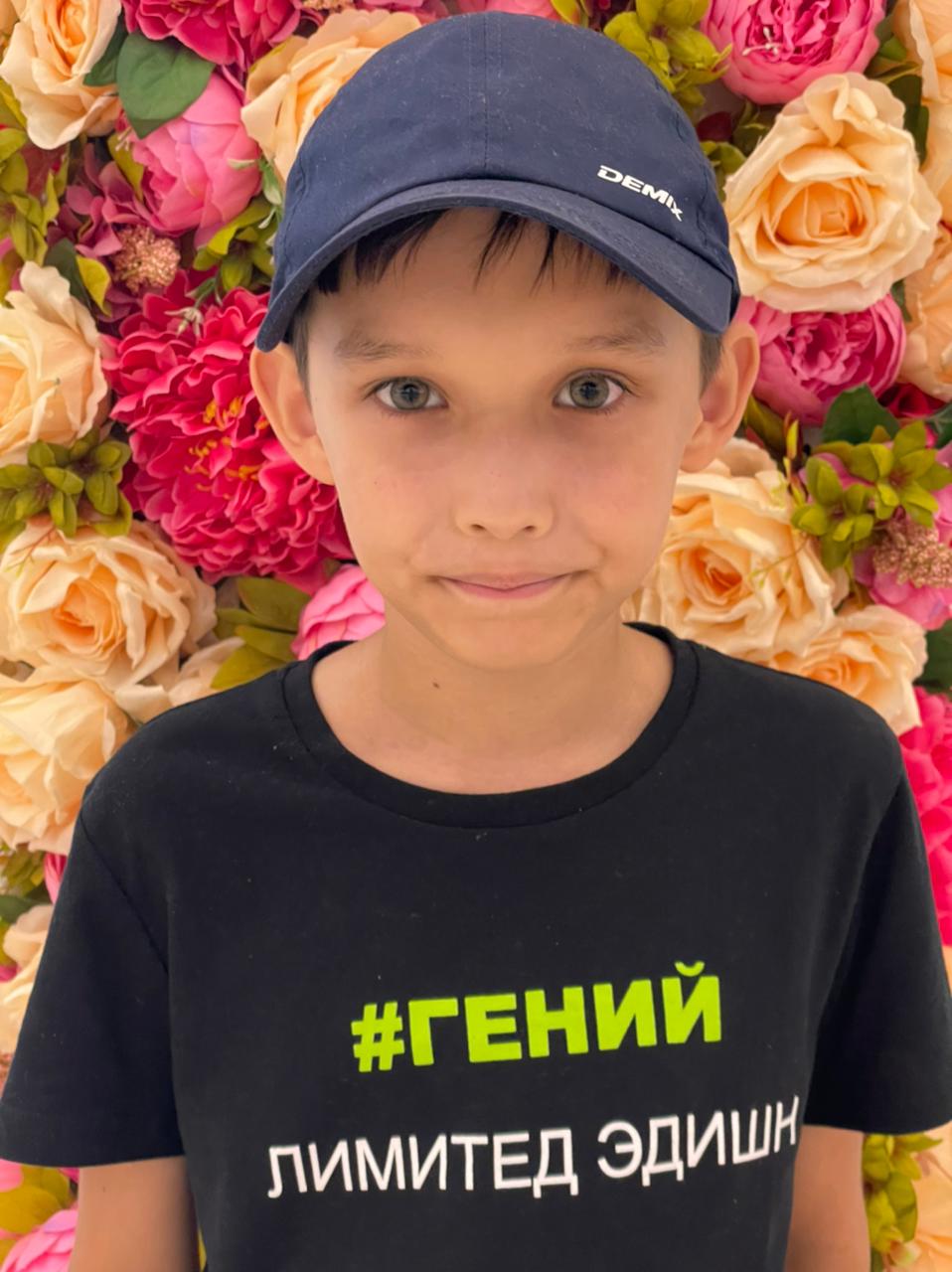 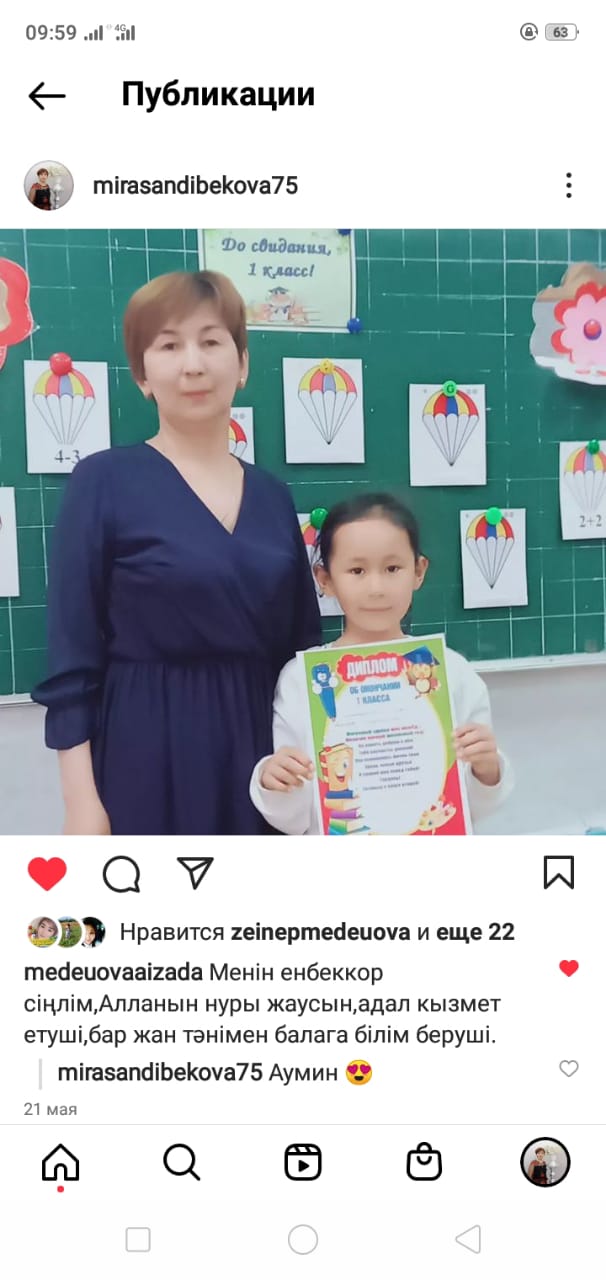 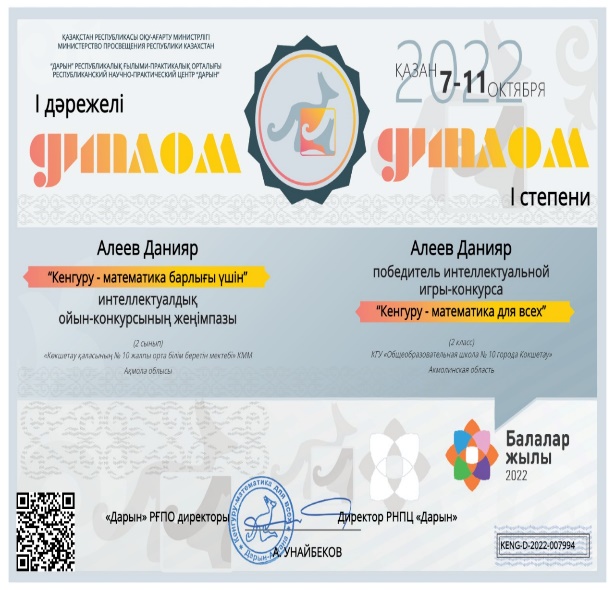 «Педагог-сарапшы» Сандибекова Мира Табынбаевна
Алеев Данияр 
1 орын
Алеев Данияр 
2 «В» сынып
«Бастау» Республикалық олимпиадасының  1 орын   жеңімпазы
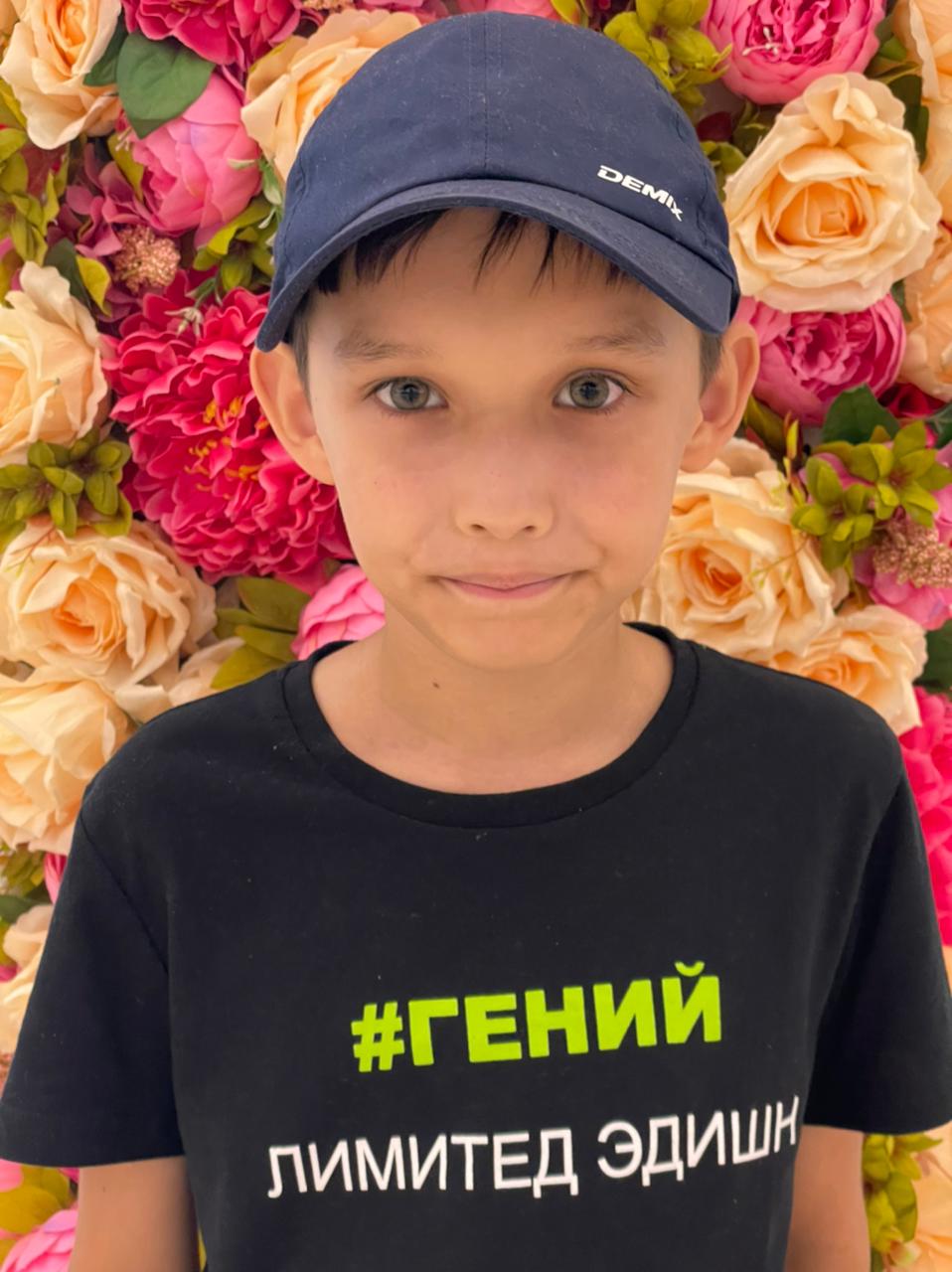 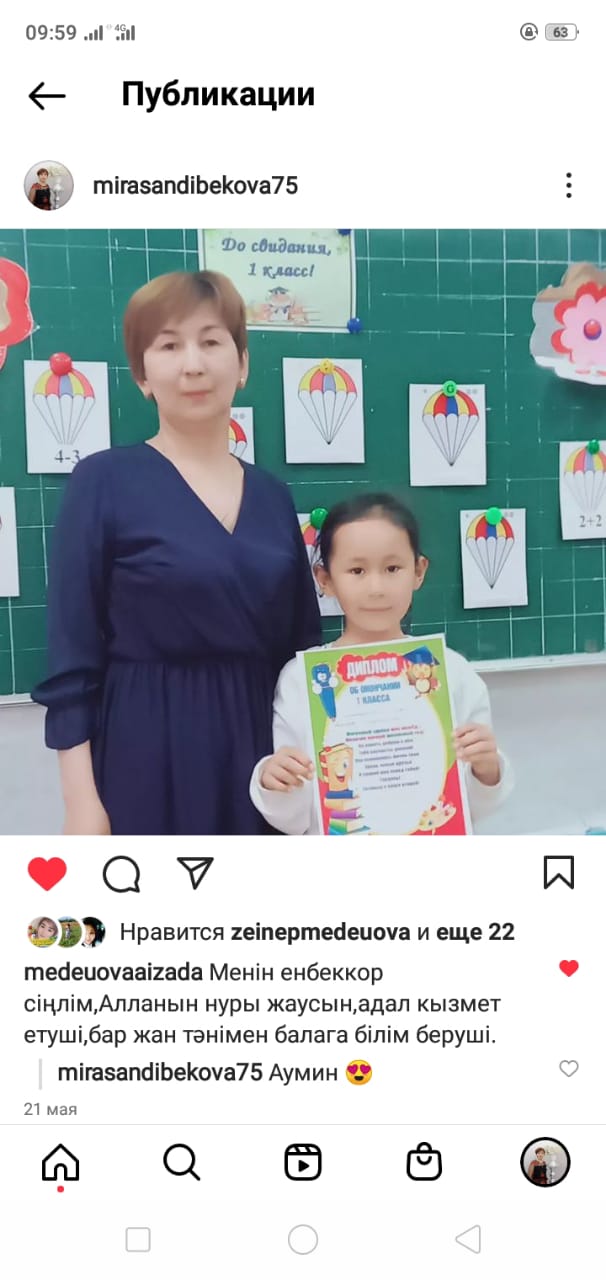 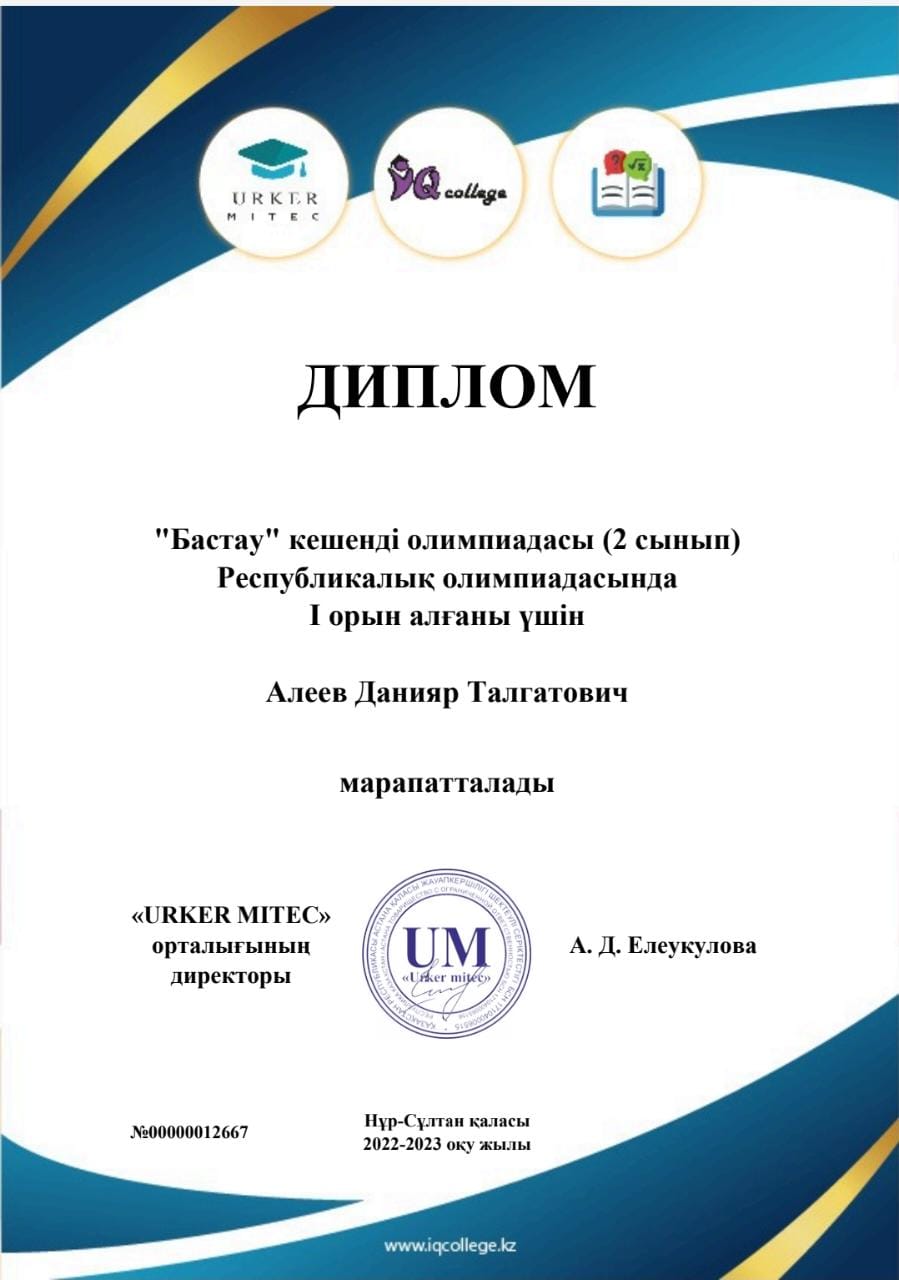 «Педагог-сарапшы» Сандибекова Мира Табынбаевна
Алеев Данияр 
1 орын
Алеев Данияр 
2 «В» сынып
«Кенгуру-математика барлығы үшін» Инттеллектуалдық ойын конкурсының 4«А» сынып жеңімпазы
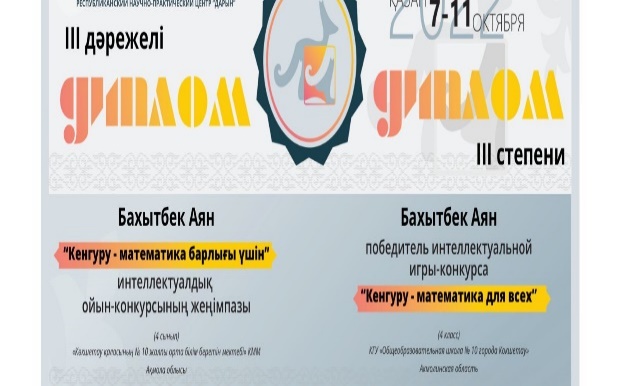 Бахытбек Аян
3 орын
Файзуллина Анар Жасулановна
«Педагог-зерттеуші»
«Кенгуру-математика барлығы үшін» Инттеллектуалдық ойын конкурсының 2 орын жеңімпазы
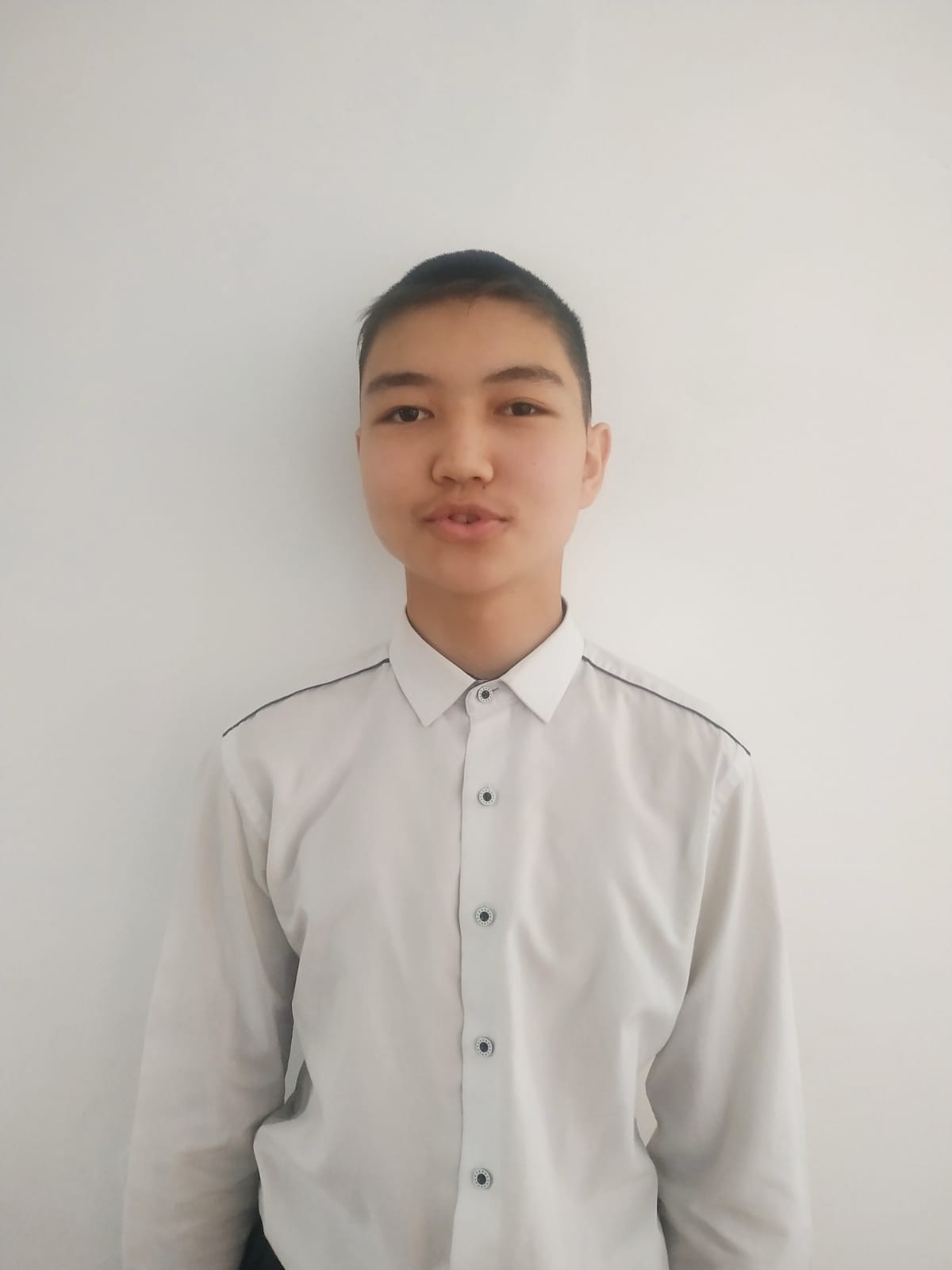 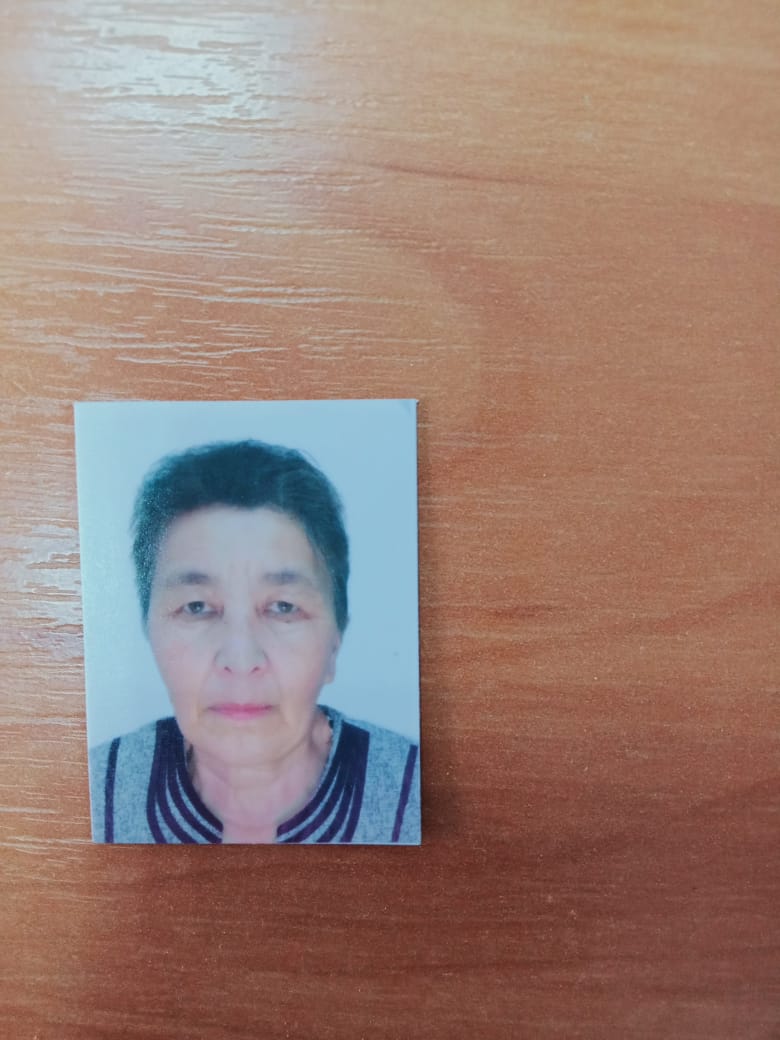 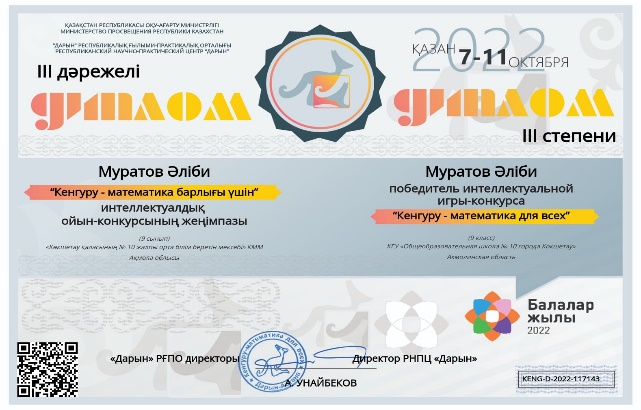 Илюбаева Замзагуль Абжановна
Муратов Әліби
9 «А» сынып
«Кенгуру-математика барлығы үшін» Инттеллектуалдық ойын конкурсының 3 орын жеңімпазы
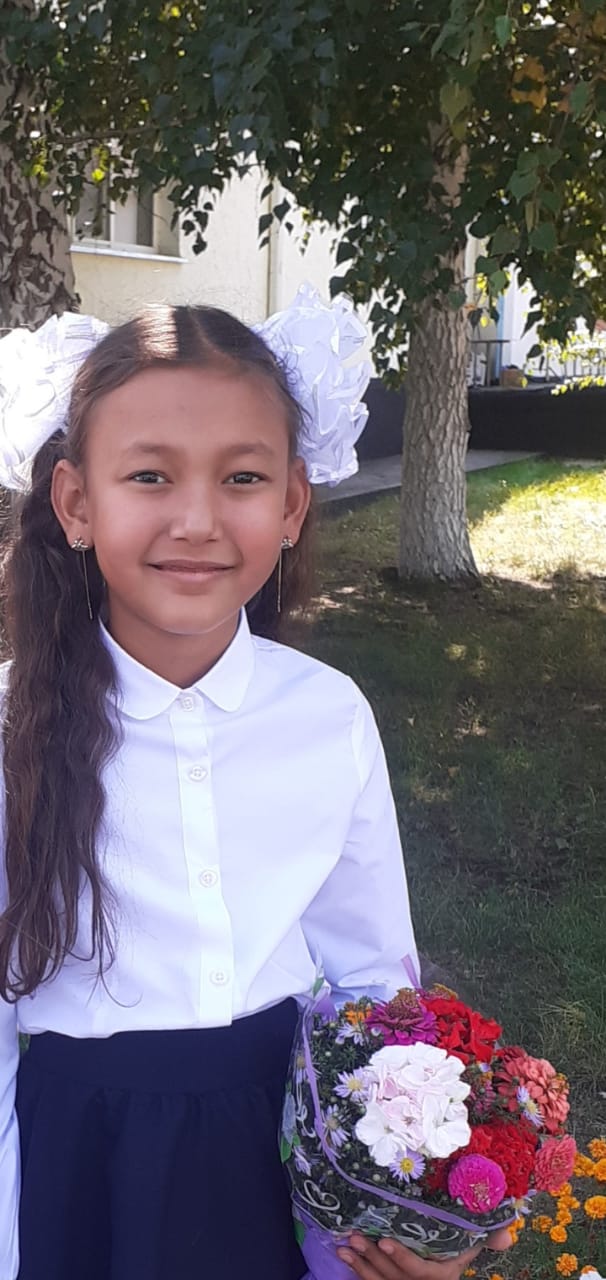 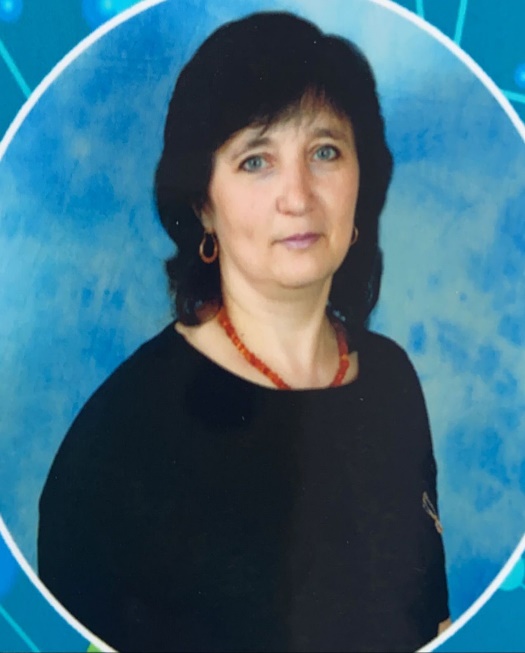 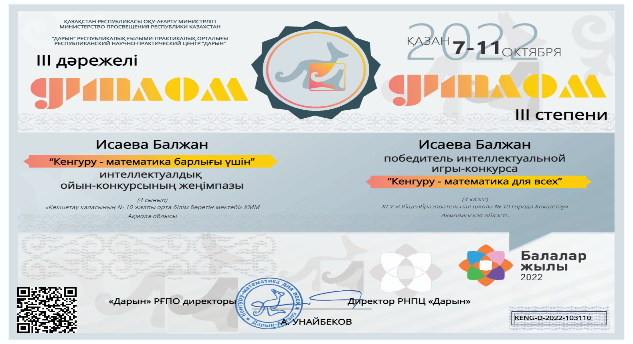 Сабитова Альфия Юсуповна
Исаева Балжан
4 «Б» сынып
8-11 сынып оқушылары үшін Лингвистика бойынша республикалық олимпиадасының қалалық кезеңінде  3 орын жеңімпазы
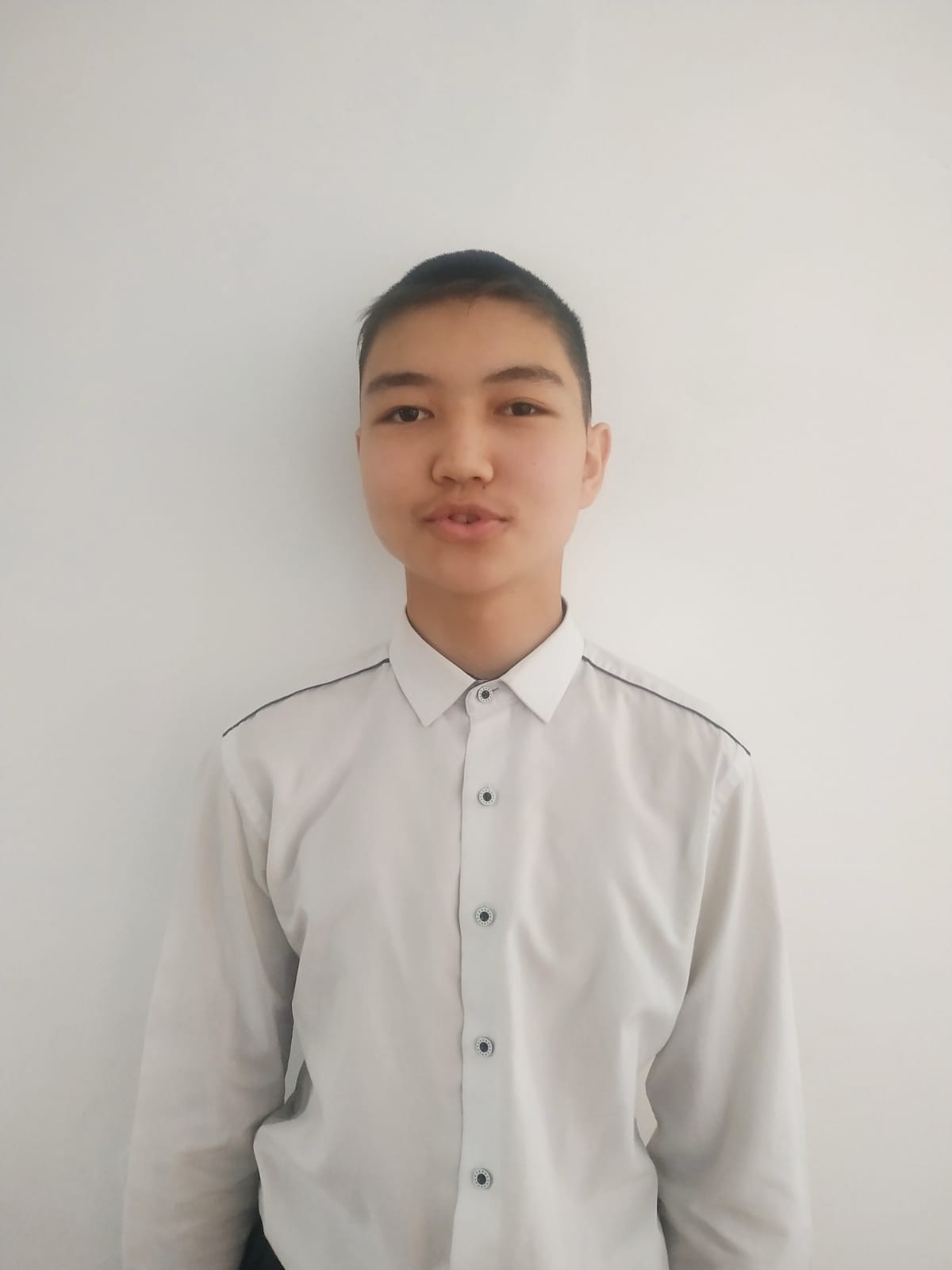 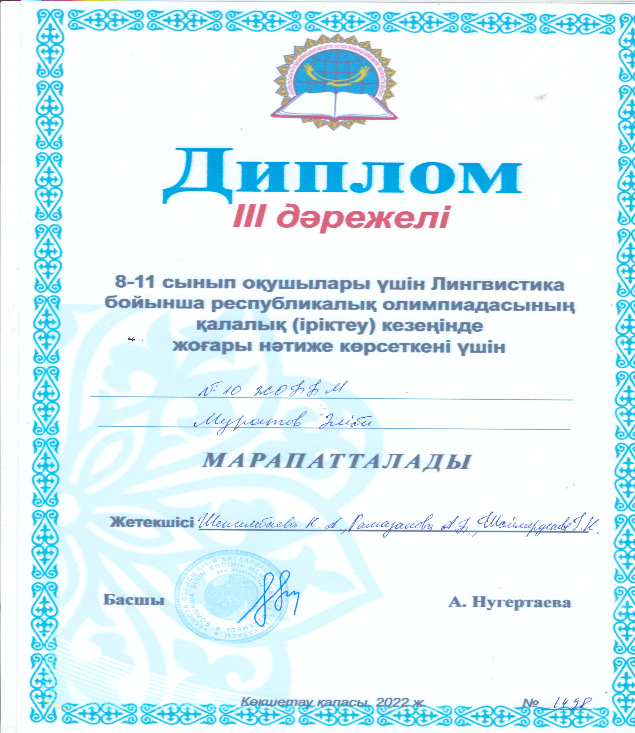 Муратов Әліби
9 «А» сынып
«Бастау» Республикалық олимпиадасының  2 орын   жеңімпазы
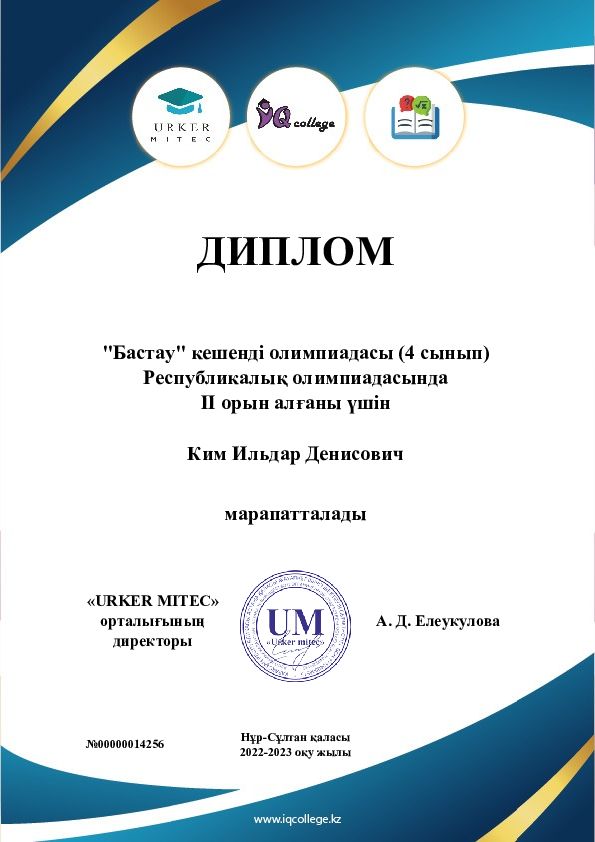 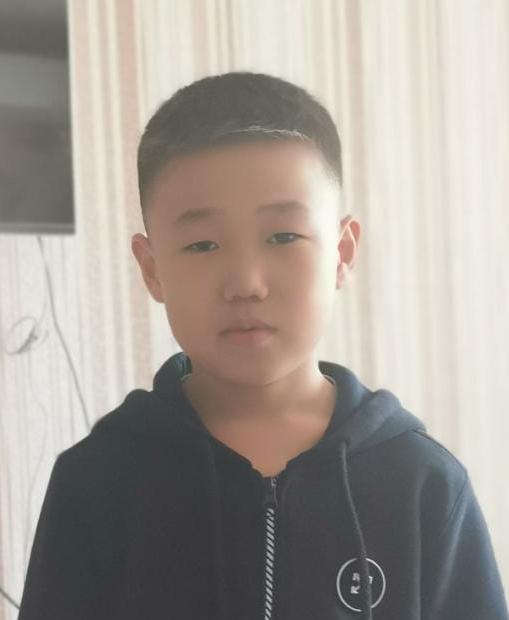 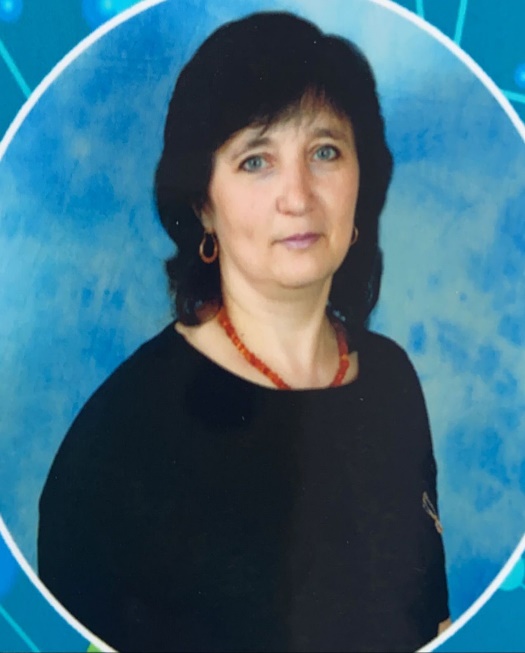 «Педагог-сарапшы» Сабитова Альфия Юсуповна
Алеев Данияр 
1 орын
Ким Ильдар 
4 «В» сынып
«Бастау» Республикалық олимпиадасының  2 орын   жеңімпазы
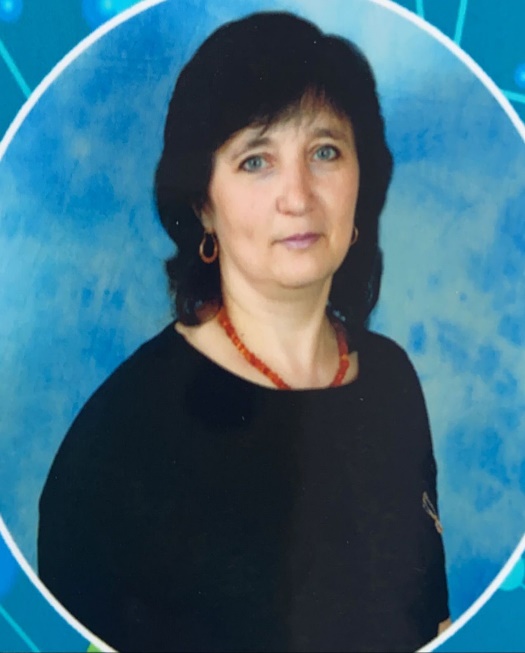 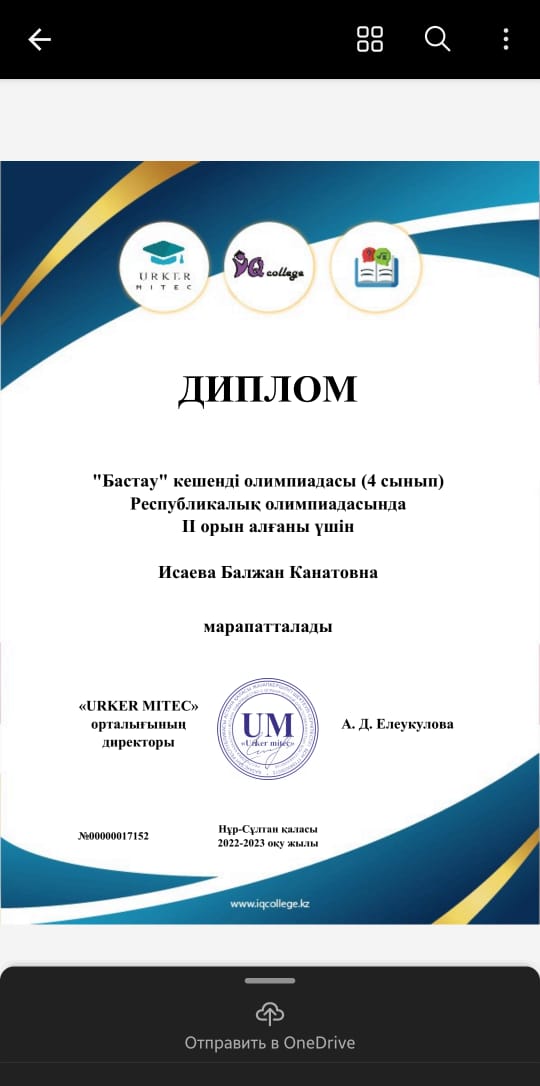 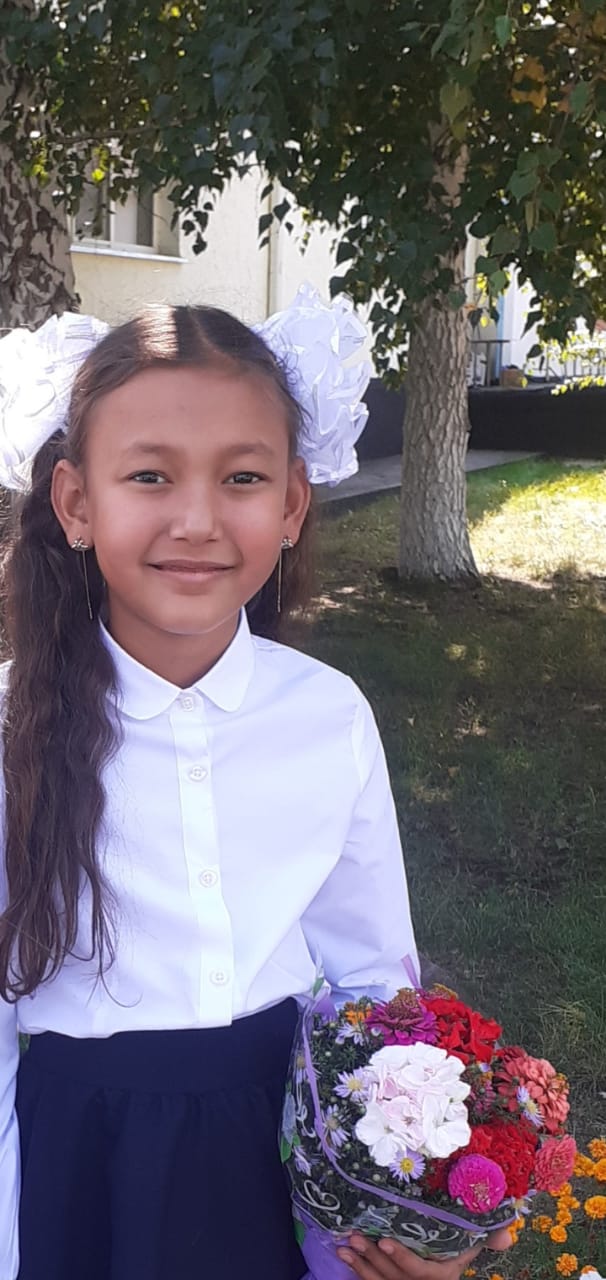 «Педагог-сарапшы» Сабитова Альфия Юсуповна
Исаева Балжан
4 «В» сынып
Республикалық тарих пәнінен қашықтық олимпиадасының  2 орын жүлдегері
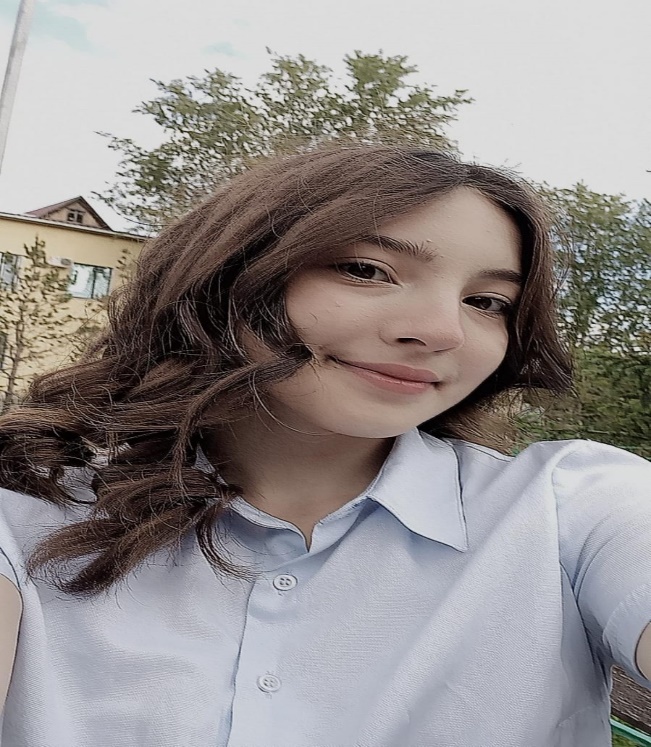 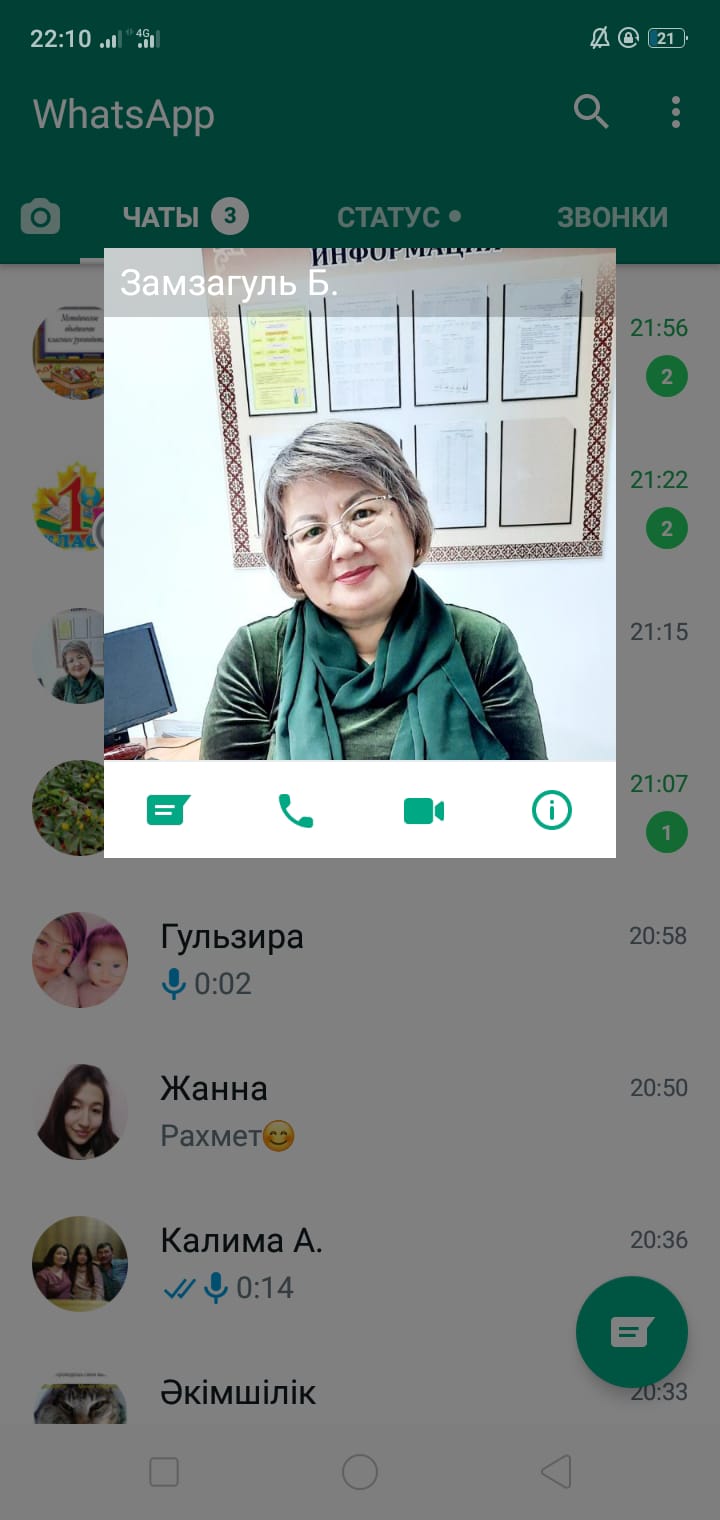 «Педагог- сарапшы»
Конакаева Замзагуль Байзаковна
Зайнидинова Азиза
9 «В» сынып
Республикалық тарих пәнінен қашықтық олимпиадасының  2 орын жүлдегері
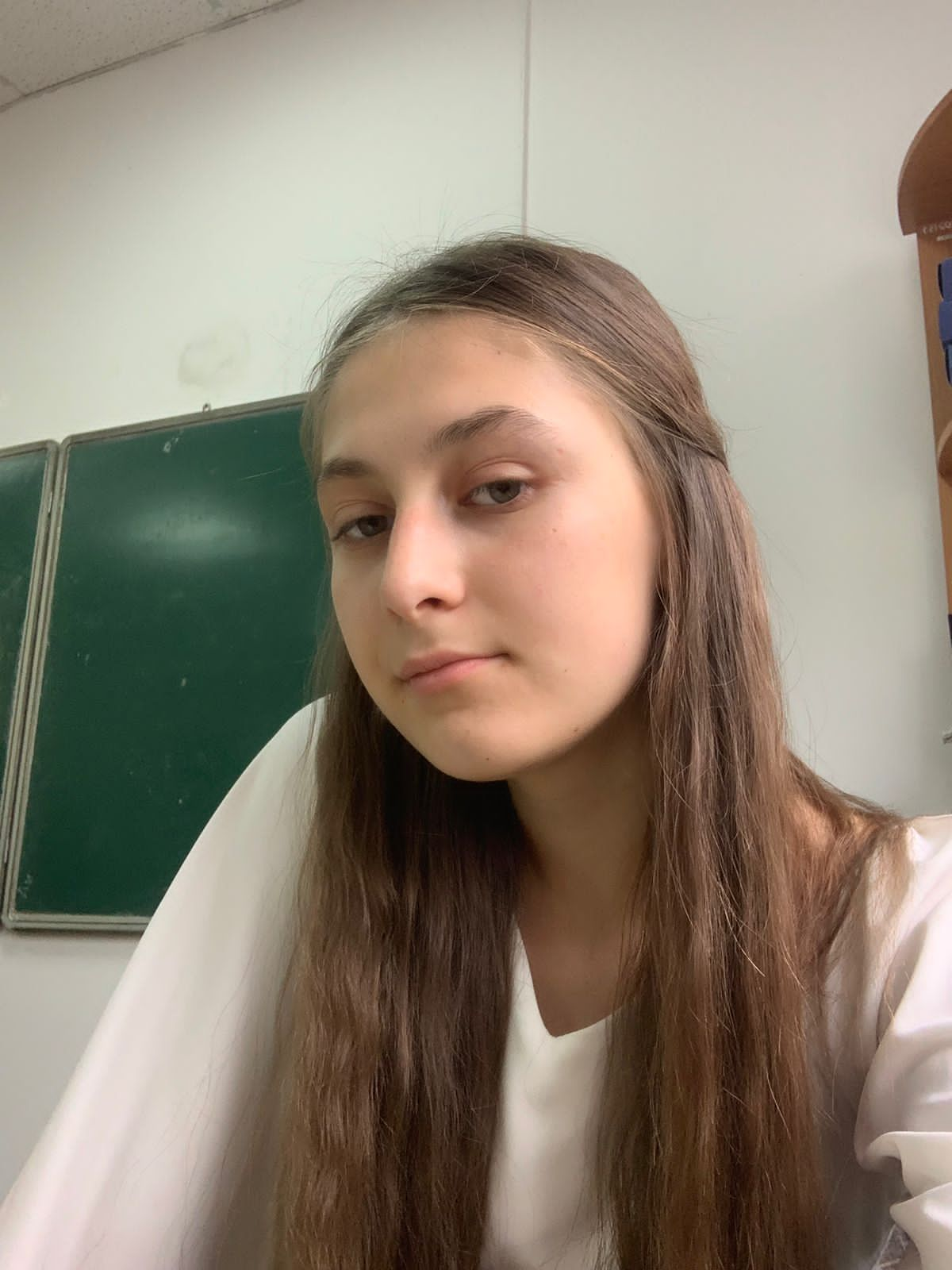 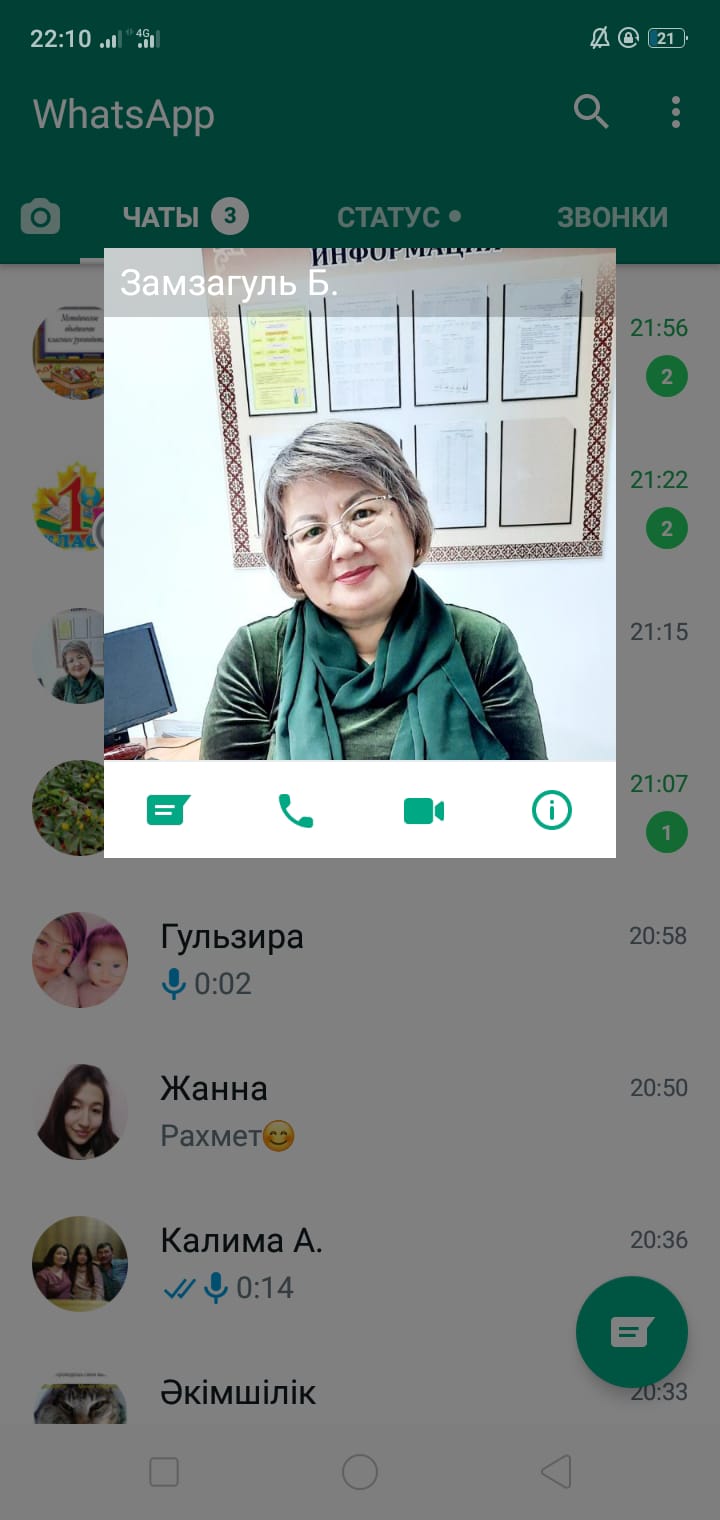 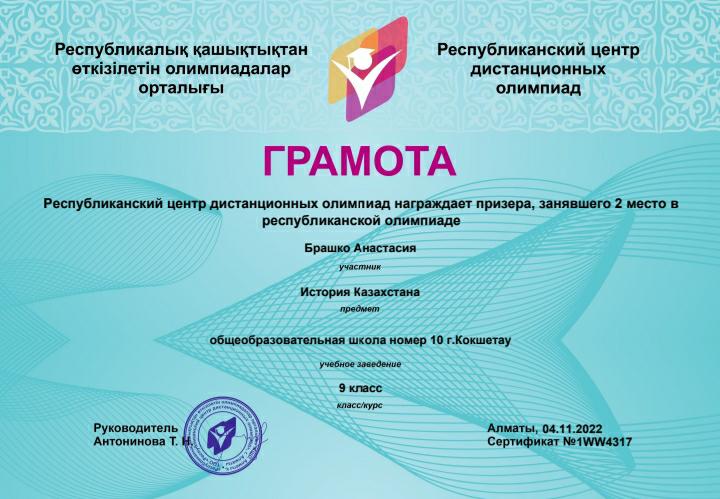 Брашко Анастасия
9 «Б» сынып
«Педагог- сарапшы»
Конакаева Замзагуль Байзаковна
Республикалық тарих пәнінен қашықтық олимпиадасының  2 орын жүлдегері
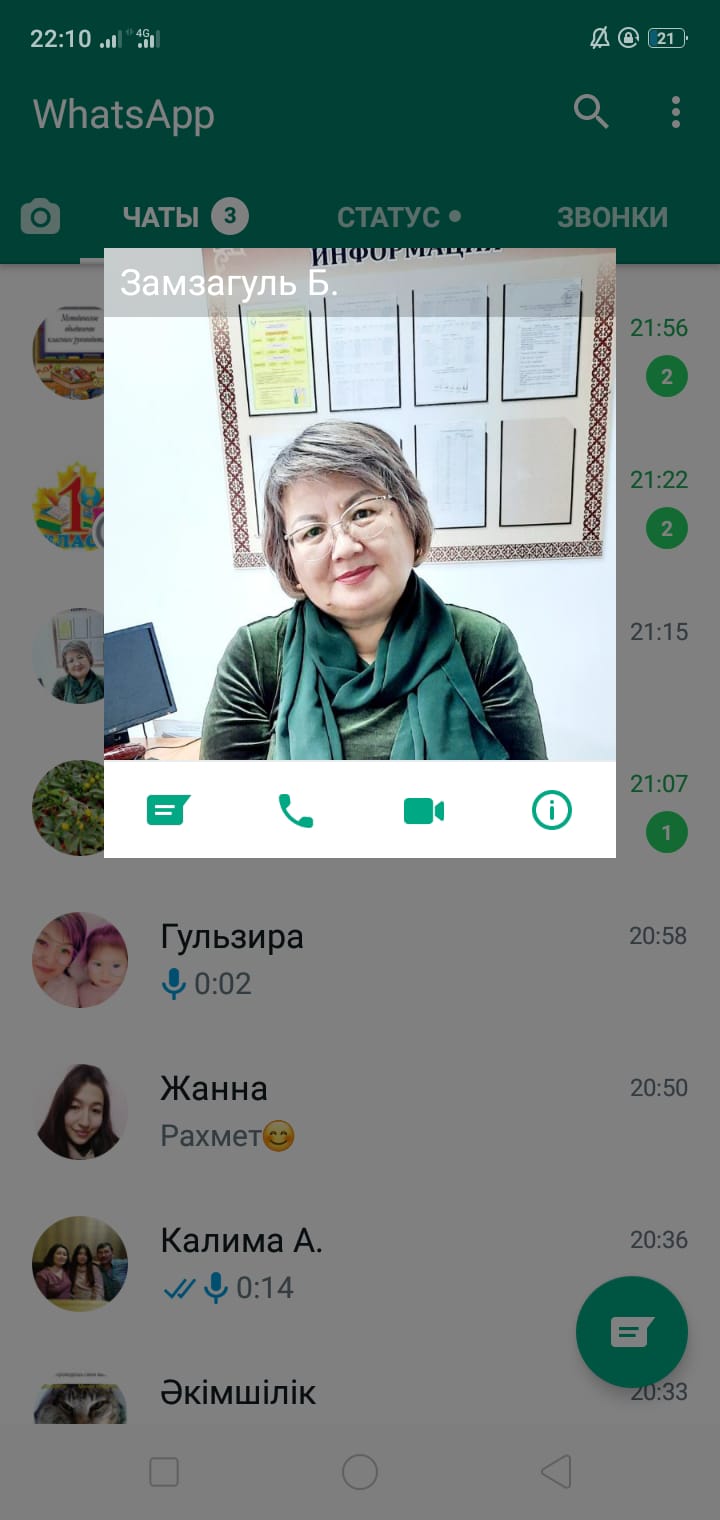 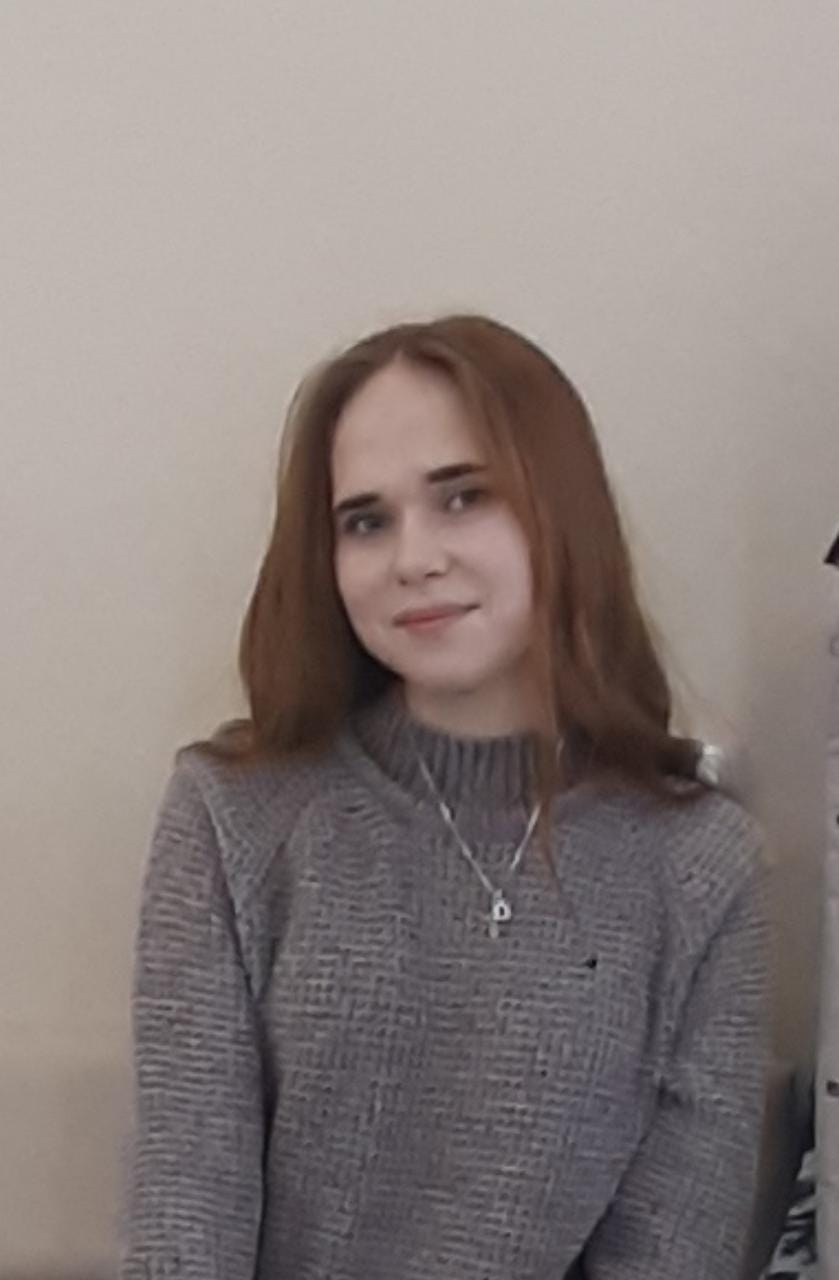 Дубровская Екатерина 
11  «Б» сынып
«Педагог- сарапшы»
Конакаева Замзагуль Байзаковна
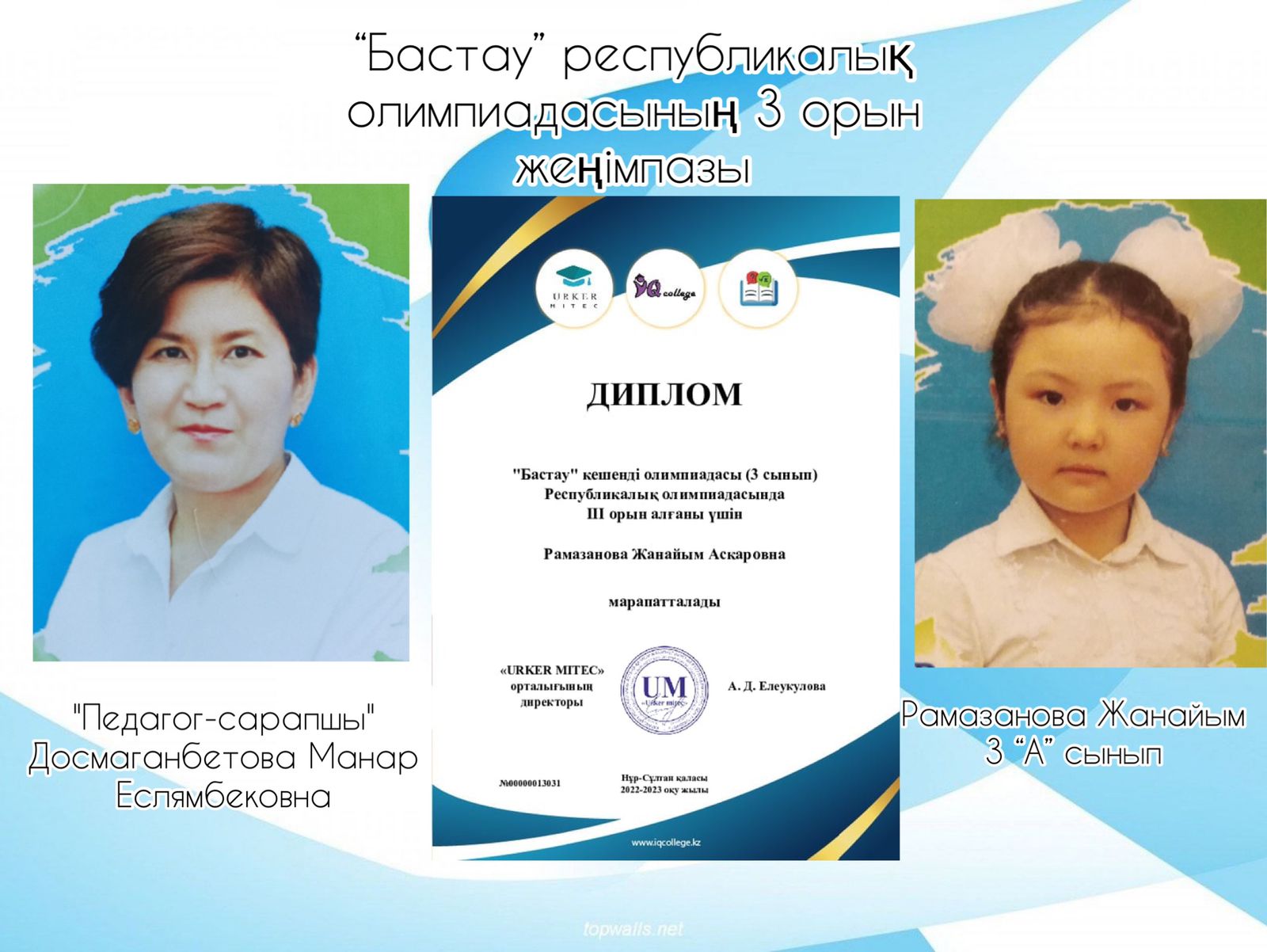 Республикалық тарих пәнінен қашықтық олимпиада 3 орын жүлдегері
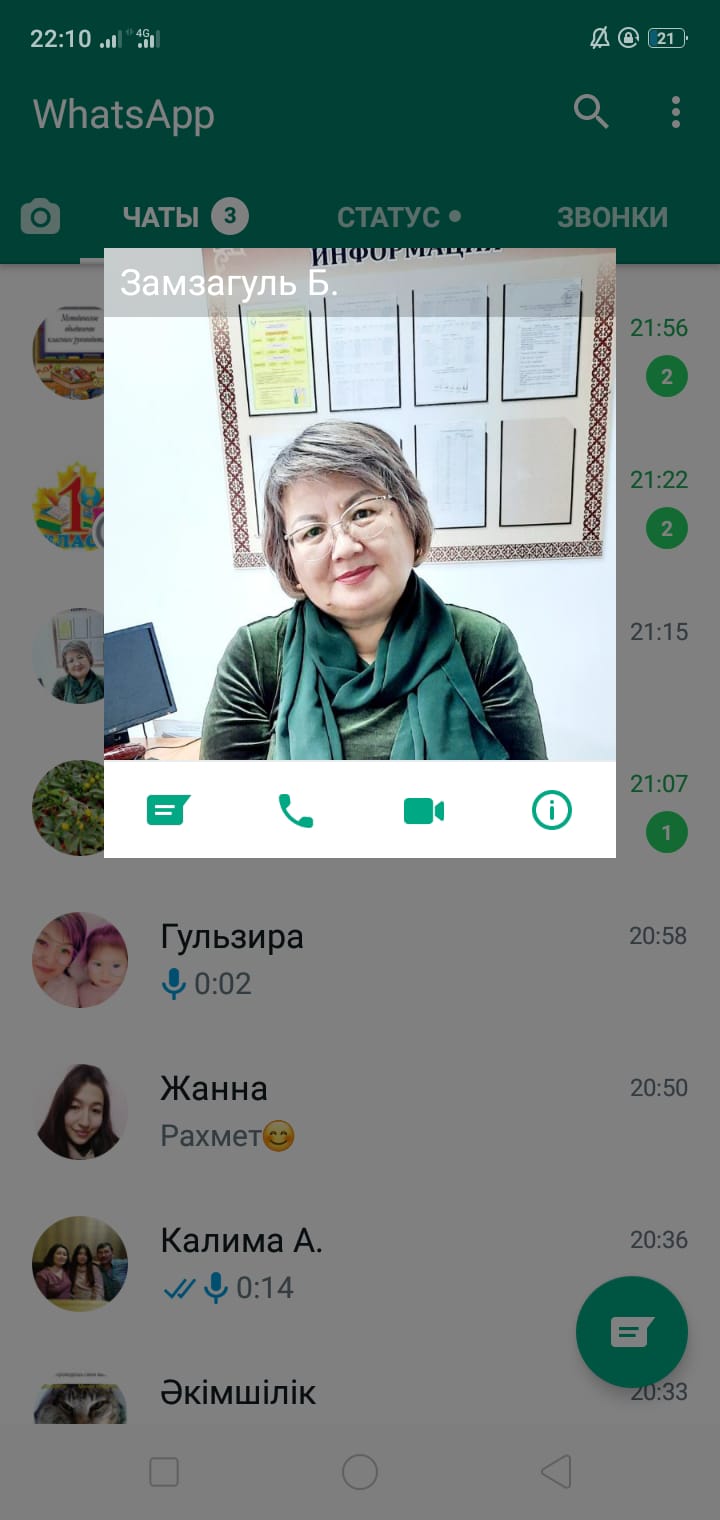 Дубровская Екатерина
11 «Б» сынып
«Педагог- сарапшы»
Конакаева Замзагуль Байзаковна
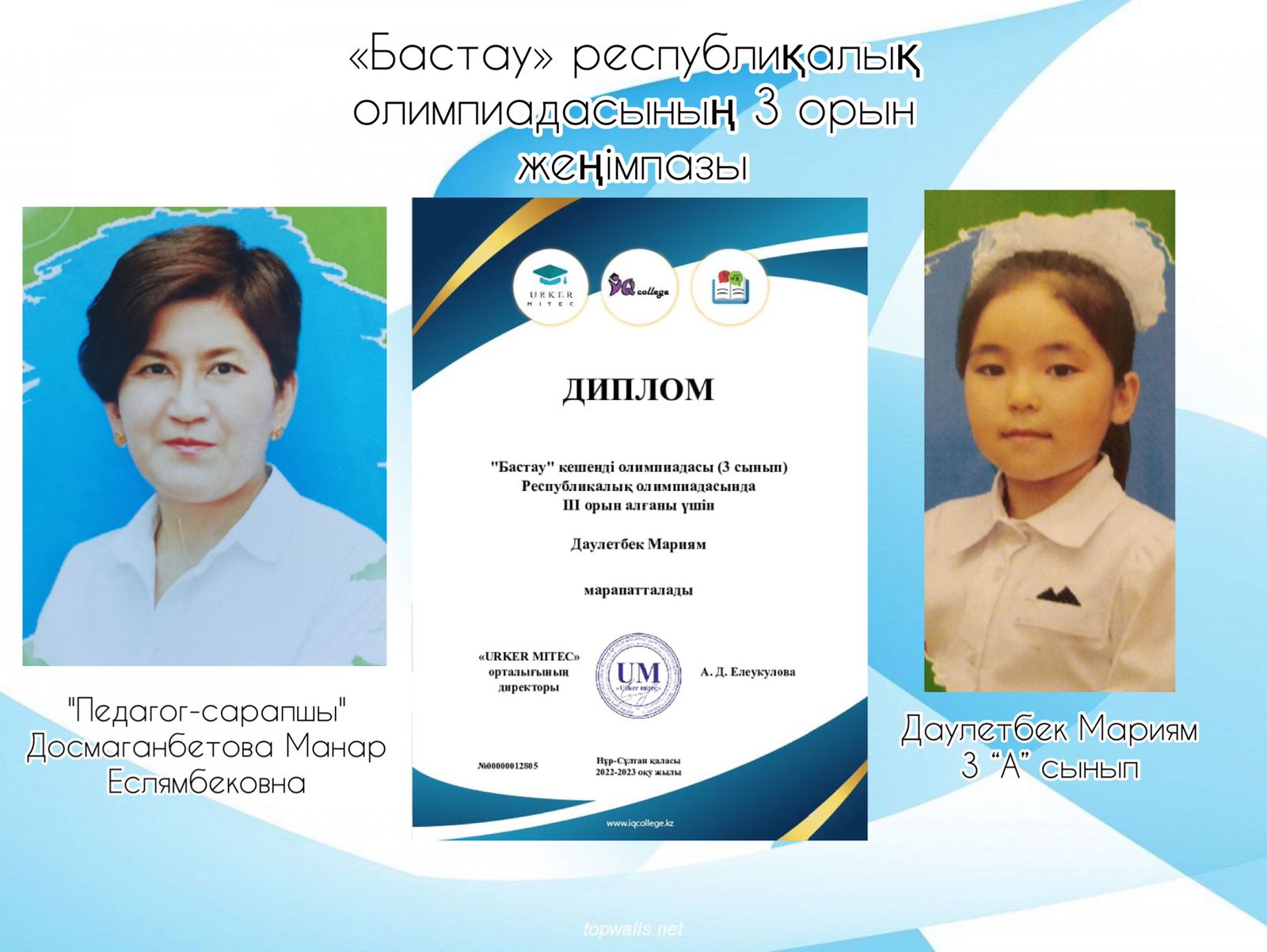 «Бастау» Республикалық олимпиадасының   3 «А» сынып  жеңімпаздары
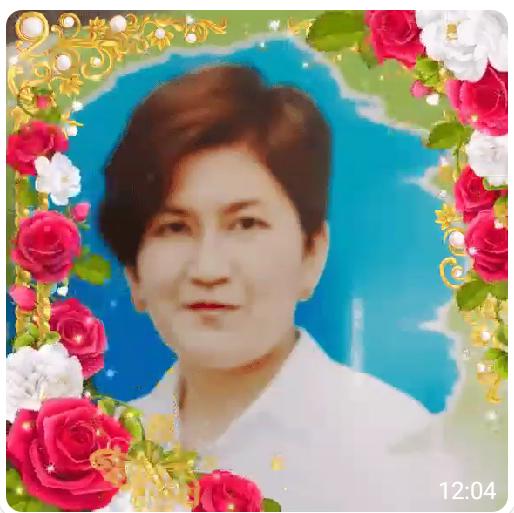 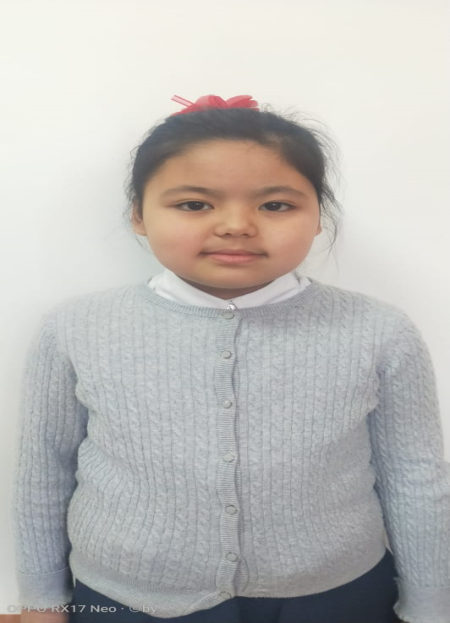 «Педагог-сарапшы» Досмаганбетова Манар Еслямбековна
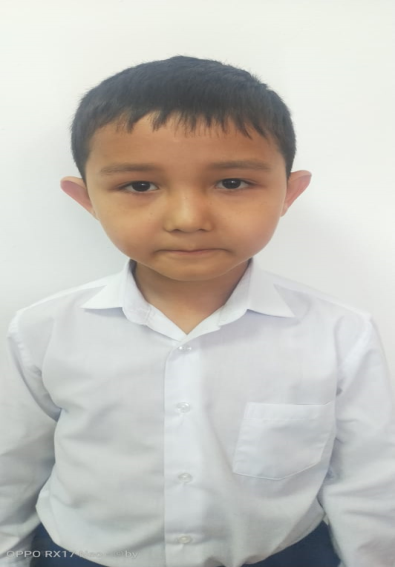 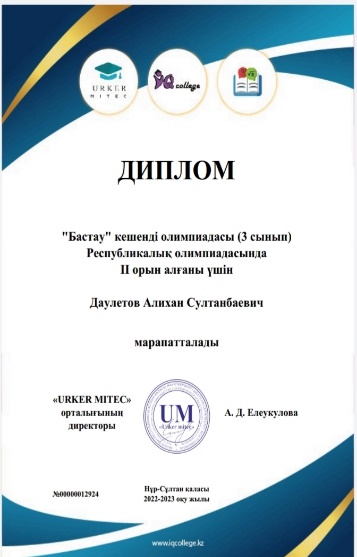 Даулетов Алихан
2 орын
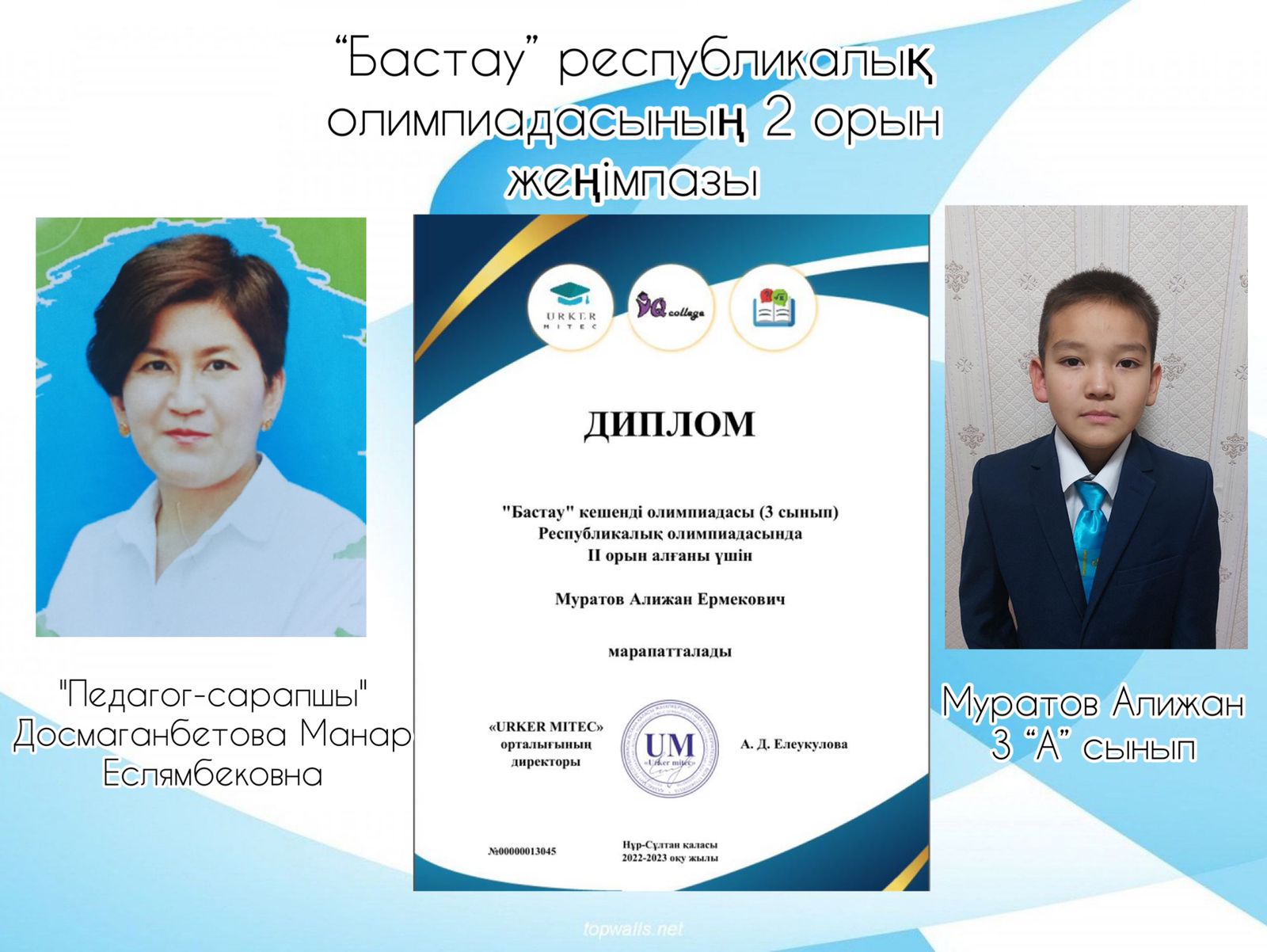 Облыстық Жас тарихшылар мен өлкетанушылар форумының қалалық кезеңінің   2 орын жүлдегері
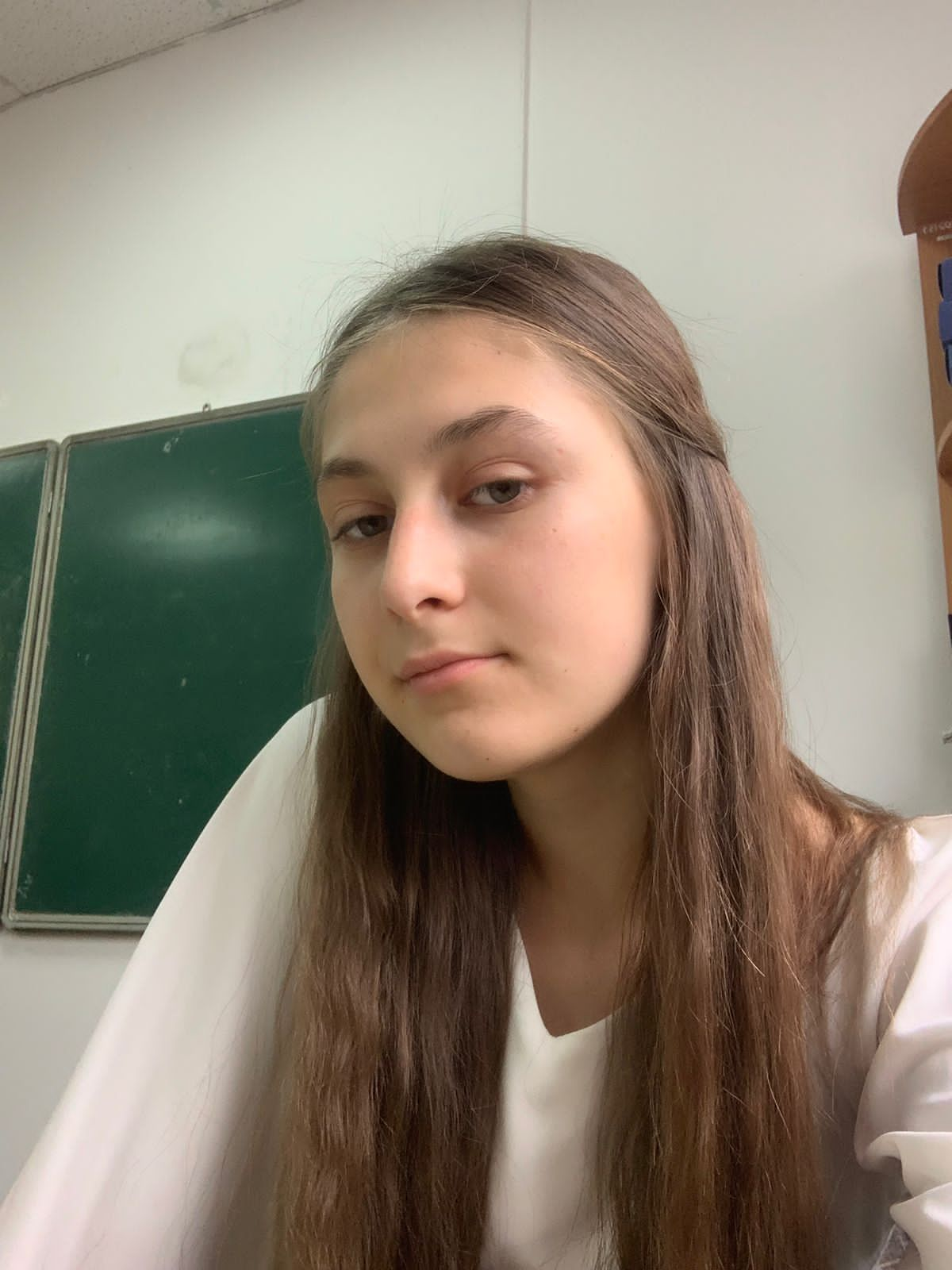 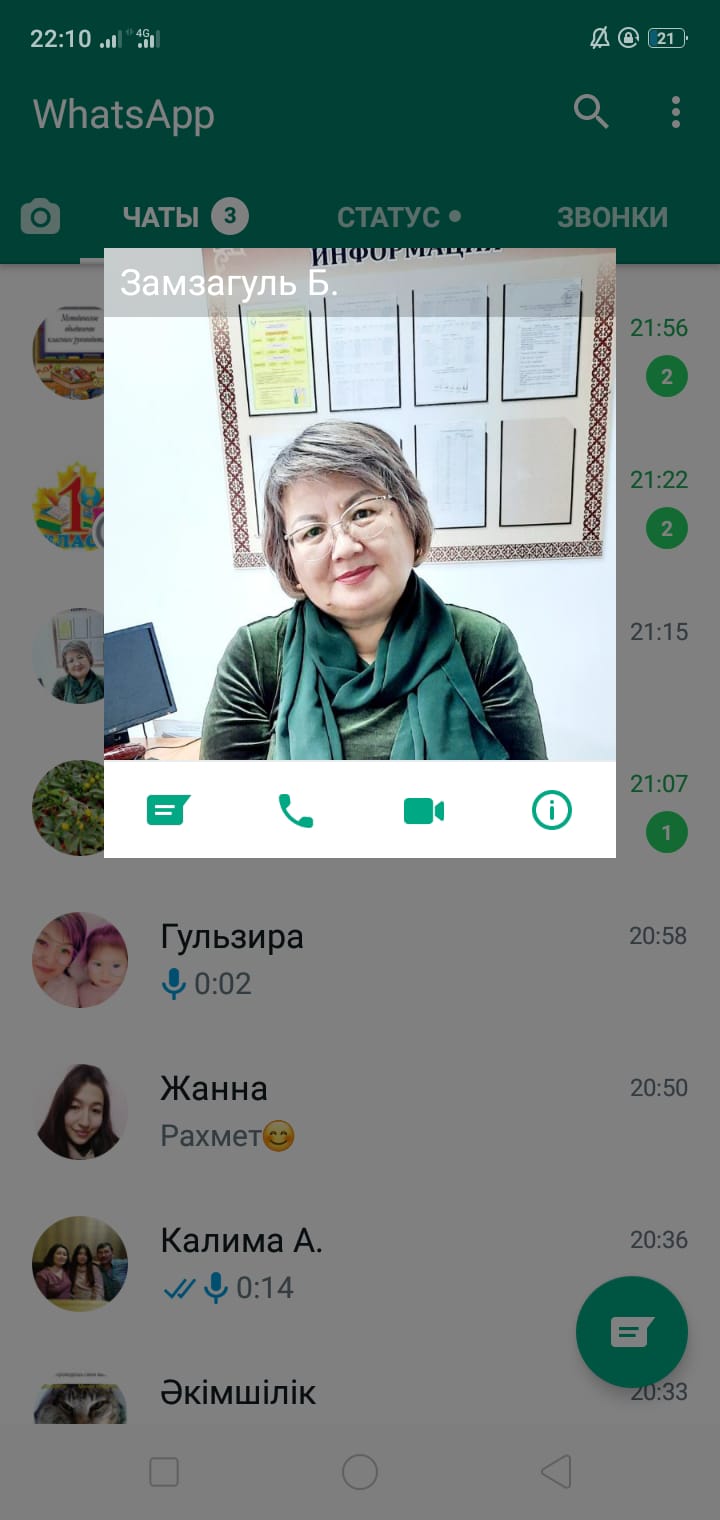 Брашко Анастасия
9 «Б» сынып
«Педагог- сарапшы»
Конакаева Замзагуль Байзаковна
Облыстық Жас тарихшылар мен өлкетанушылар форумының қалалық кезеңінің   2 орын жүлдегері
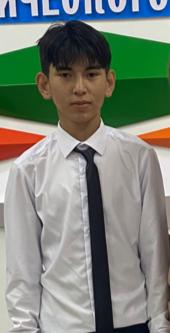 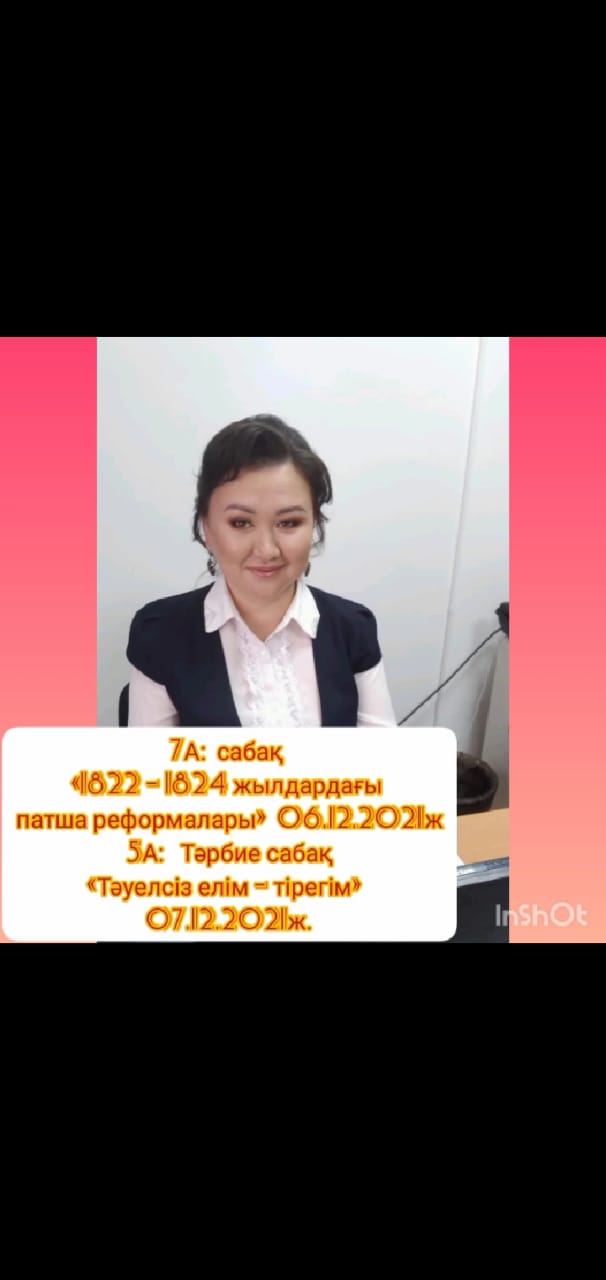 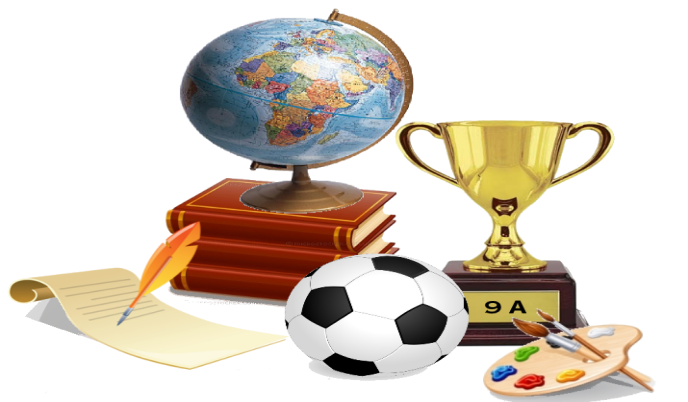 Есмухамбетов Шынғыс
Тасжанова Кымбат Таласпаевна
«Бала би" облыстық шешендік өнер  сайысының қалалық кезеңінің жүлделі 3 орын иегерлері
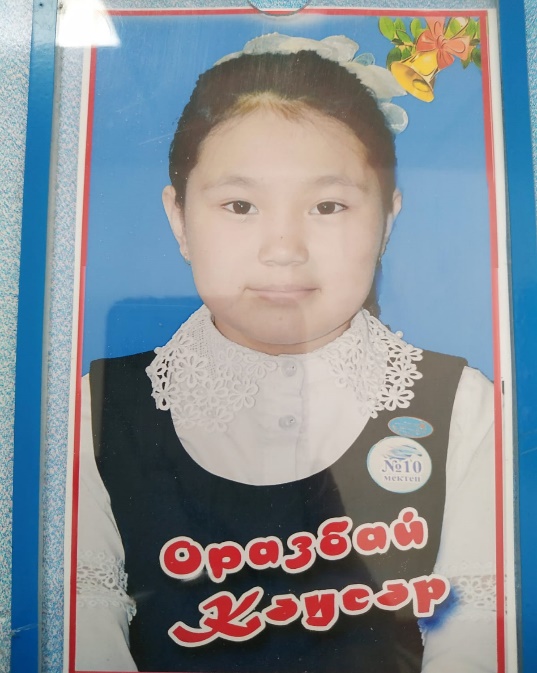 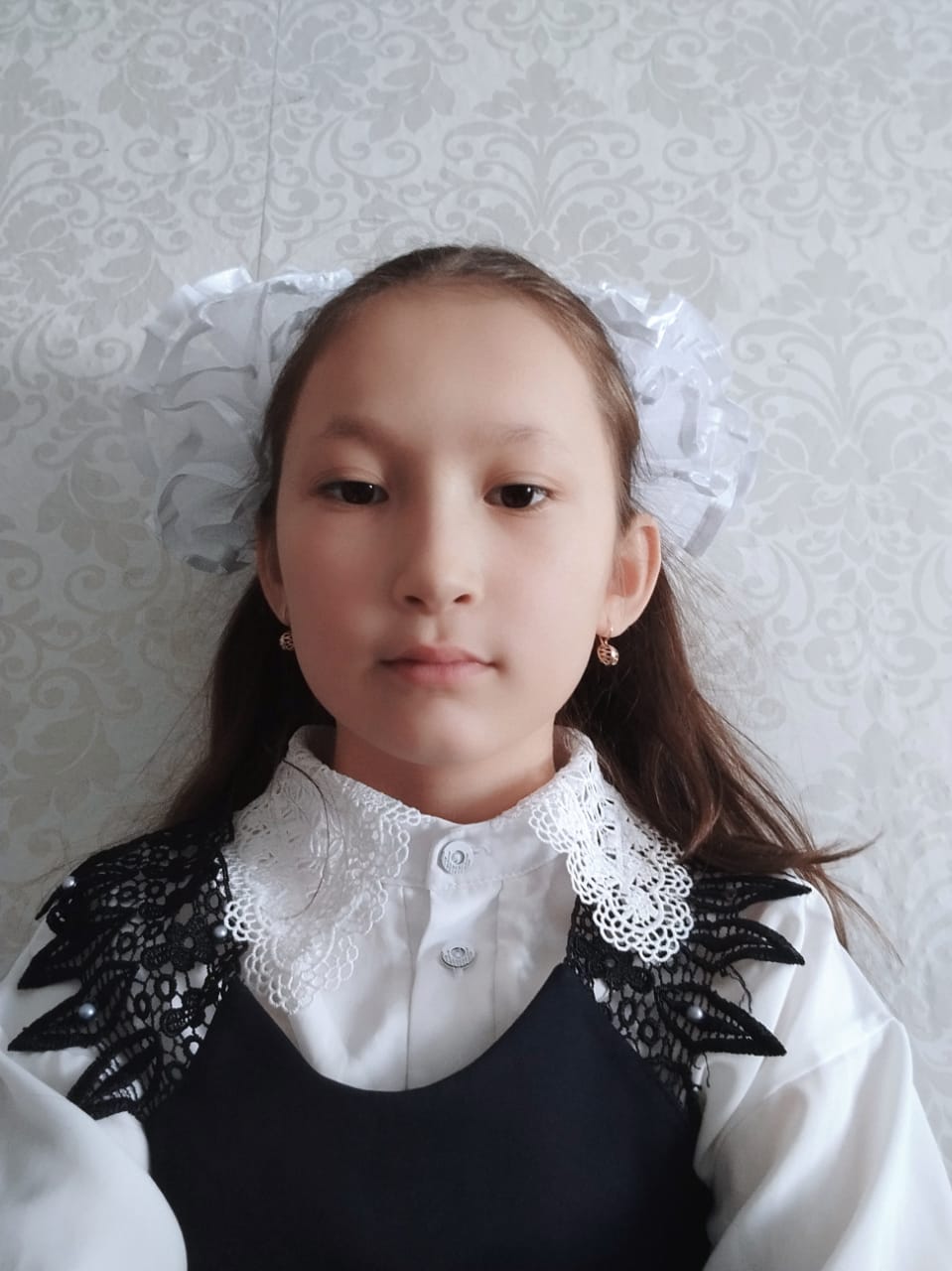 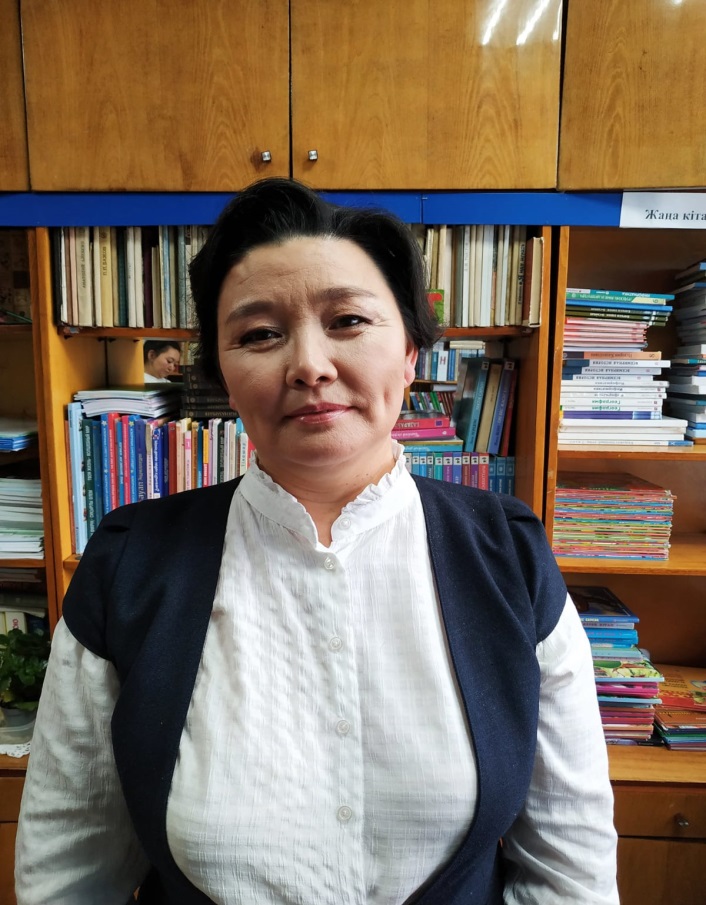 Оразбай Кәусәр
7 «А» сынып
Сәбит Назым
5 «А» сынып
«Педагог- зерттеуші»
Шенгельбаева Калима Айтмукановна
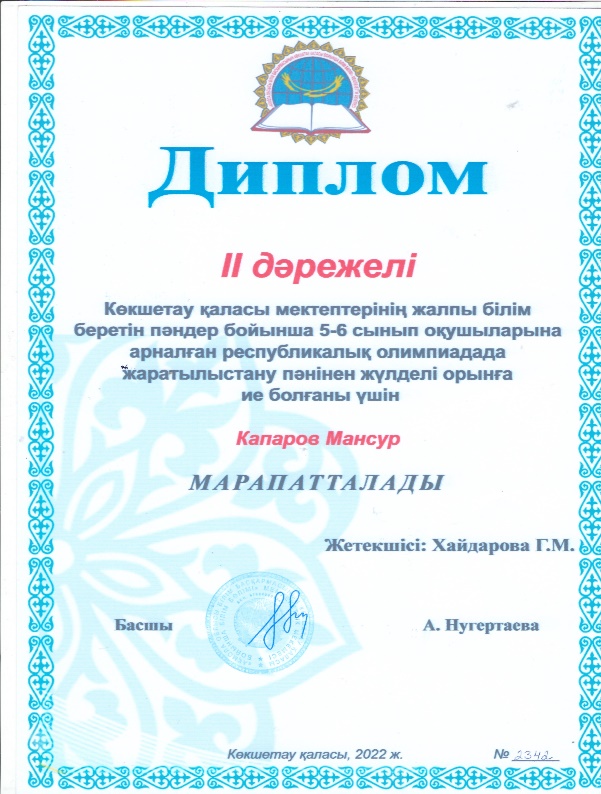 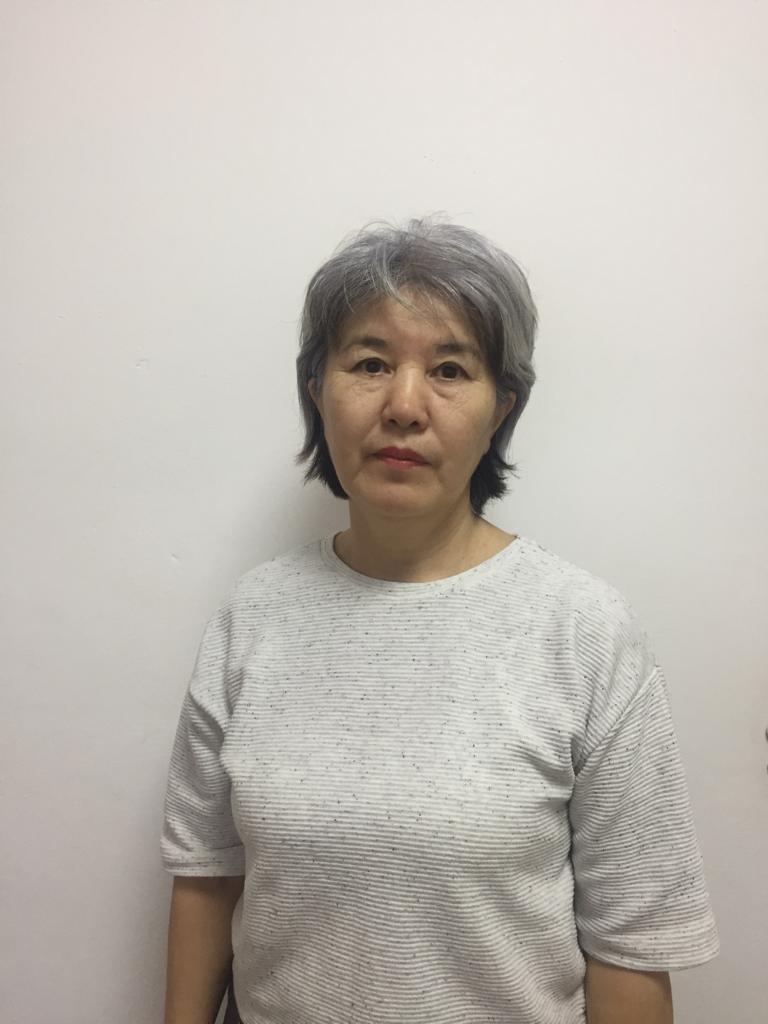 Назарларыңызға рахмет!